Podpůrné prostředky ve sportu
Diana Mezuliáníková
Milada Teplá
KUDCH
PřF UK
Praha 2018
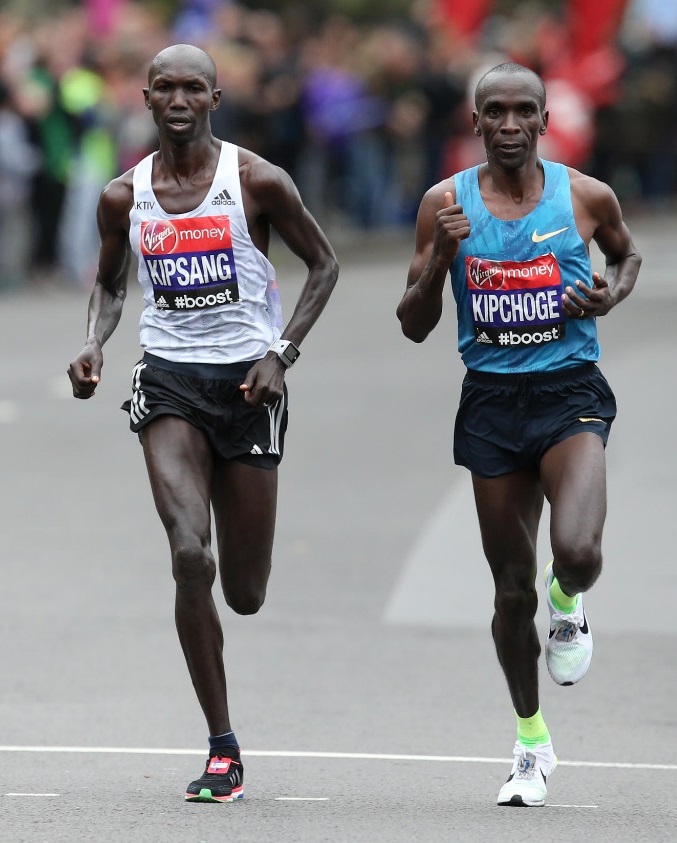 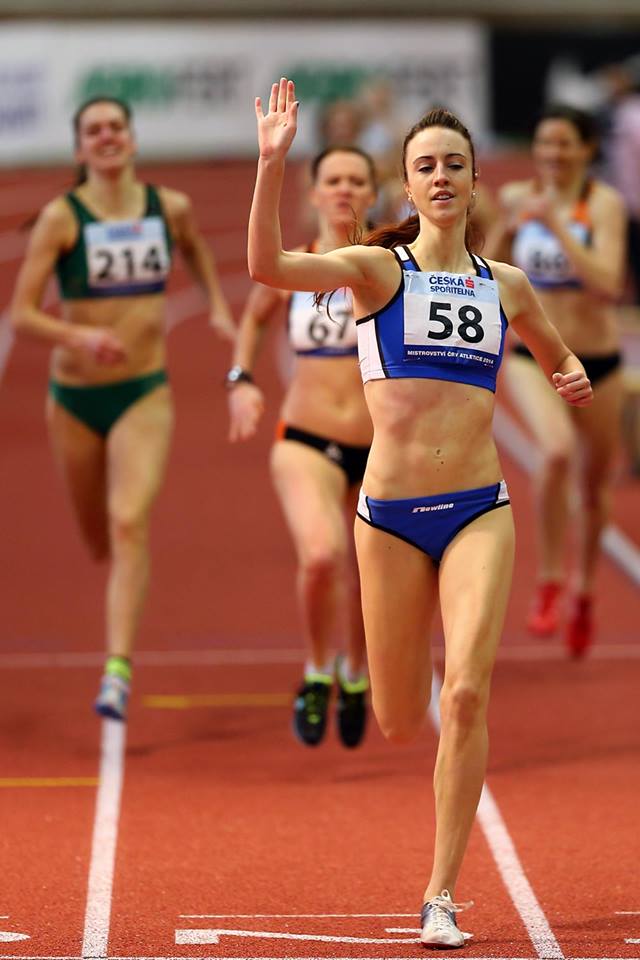 vytrvalostní sportovci
rychlostní sportovci
sportovci
silový sportovci
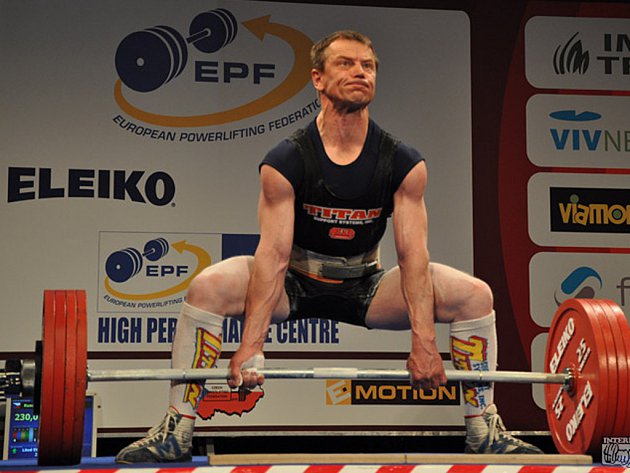 ostatní
[Speaker Notes: http://www.runnersworld.com/newswire/eliud-kipchoge-outduels-defending-champion-to-win-london-marathon
http://www.oelv.at/news/detail.php?id=4893
http://tc-kazan.ru/wp-content/uploads/2017/03/1479722286_shutterstock_135187706-e1413545553236-1030x592.jpg
http://nymbursky.denik.cz/zpravy_region/karel-ruso-sportovec-roku-2016-zacinal-na-tyrsaku-20170116.html]
vytrvalostní sportovci
rychlostní sportovci
sportovci
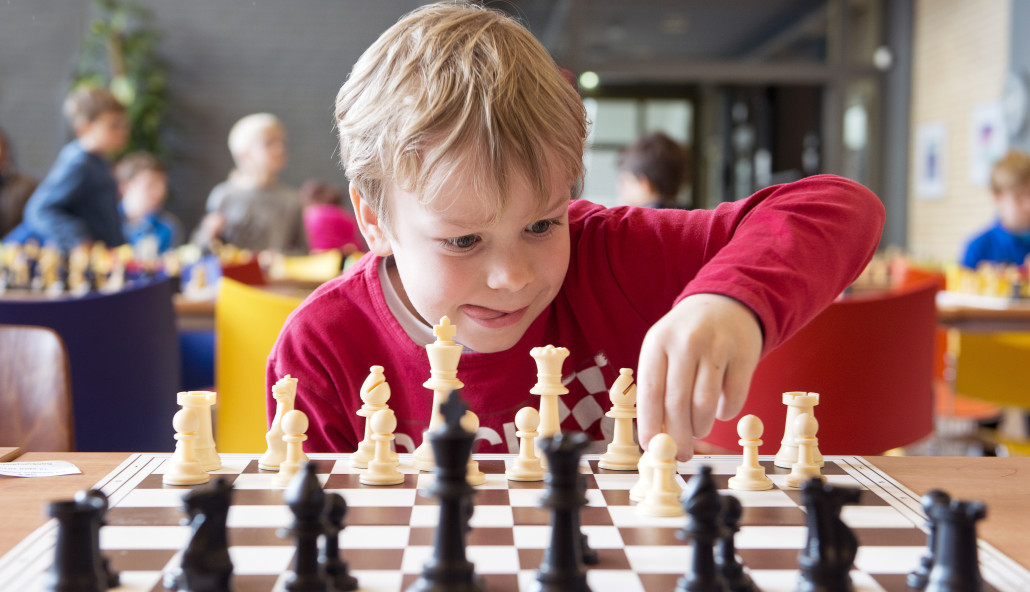 silový sportovci
ostatní
[Speaker Notes: http://www.runnersworld.com/newswire/eliud-kipchoge-outduels-defending-champion-to-win-london-marathon
http://www.oelv.at/news/detail.php?id=4893
http://tc-kazan.ru/wp-content/uploads/2017/03/1479722286_shutterstock_135187706-e1413545553236-1030x592.jpg
http://nymbursky.denik.cz/zpravy_region/karel-ruso-sportovec-roku-2016-zacinal-na-tyrsaku-20170116.html]
Na svalový stah je zapotřebí energie.
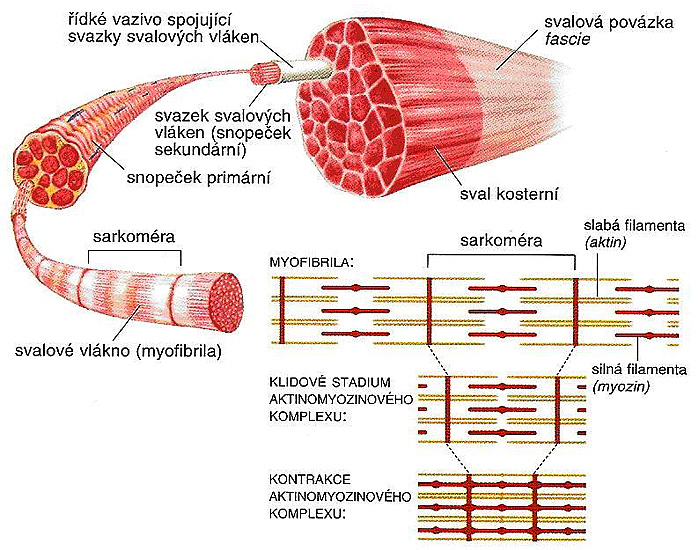 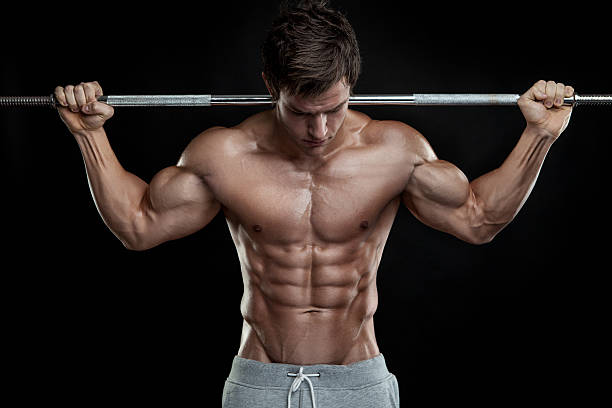 [Speaker Notes: http://www.zakladyanatomie.estranky.cz/img/mid/21/sval-stavba.jpg]
Na svalový stah je zapotřebí energie.
Ta je dodávána hydrolýzou ATP
ATP → ADP + Pi
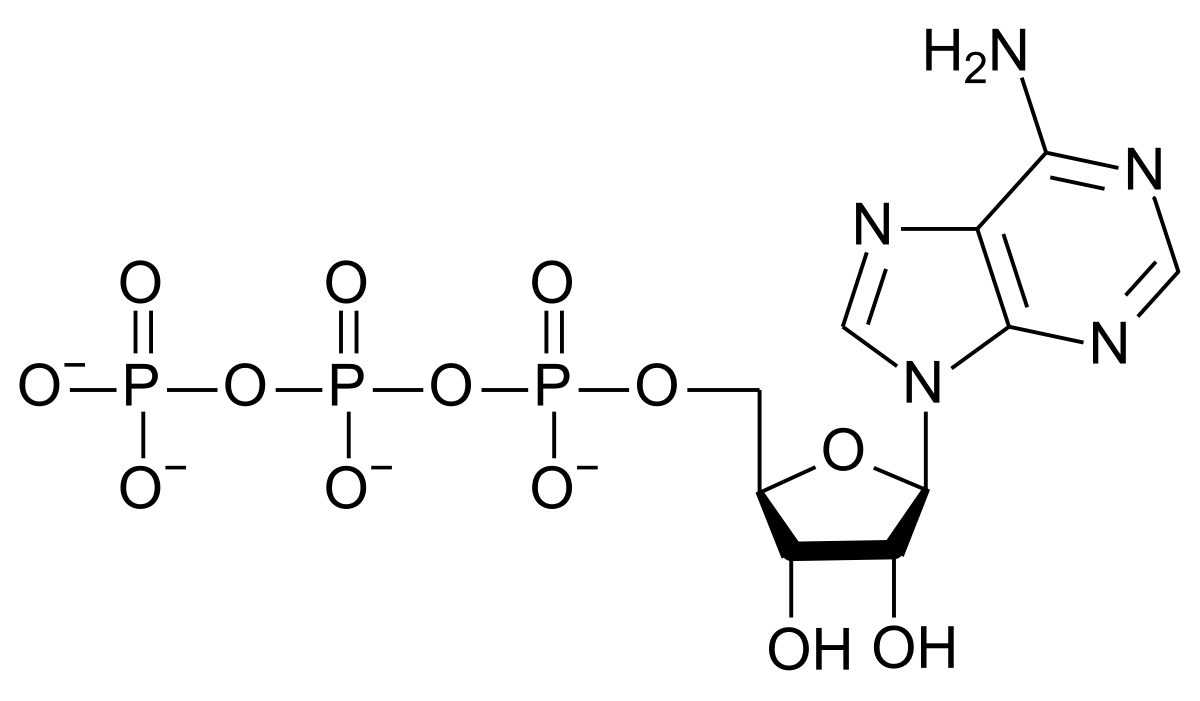 ATP získáváme:
V malém množství volně k dispozici (zásoby ATP)
Anaerobním odbourání glukosy
Aerobním odbouráním glukosy
Lipolýzou a následnou β-oxidací
Odbouráním aminokyselin
vzorec ATP
[Speaker Notes: http://www.zakladyanatomie.estranky.cz/img/mid/21/sval-stavba.jpg]
Zdroje energie při zátěži různé délky trvání
Při prodlužující délce trvání sportovní zátěže se MĚNÍ ZDROJE ENERGIE, které sportovec využívá ke krytí energetických nároků.
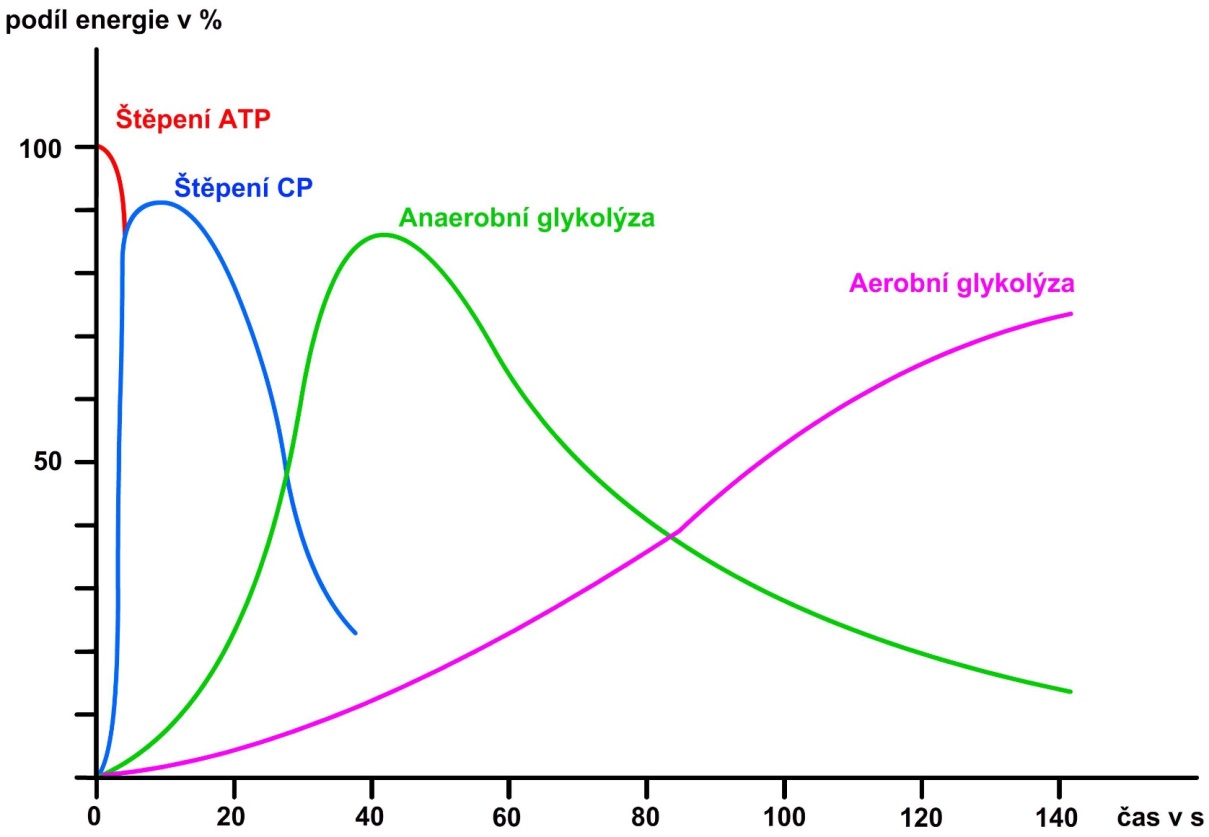 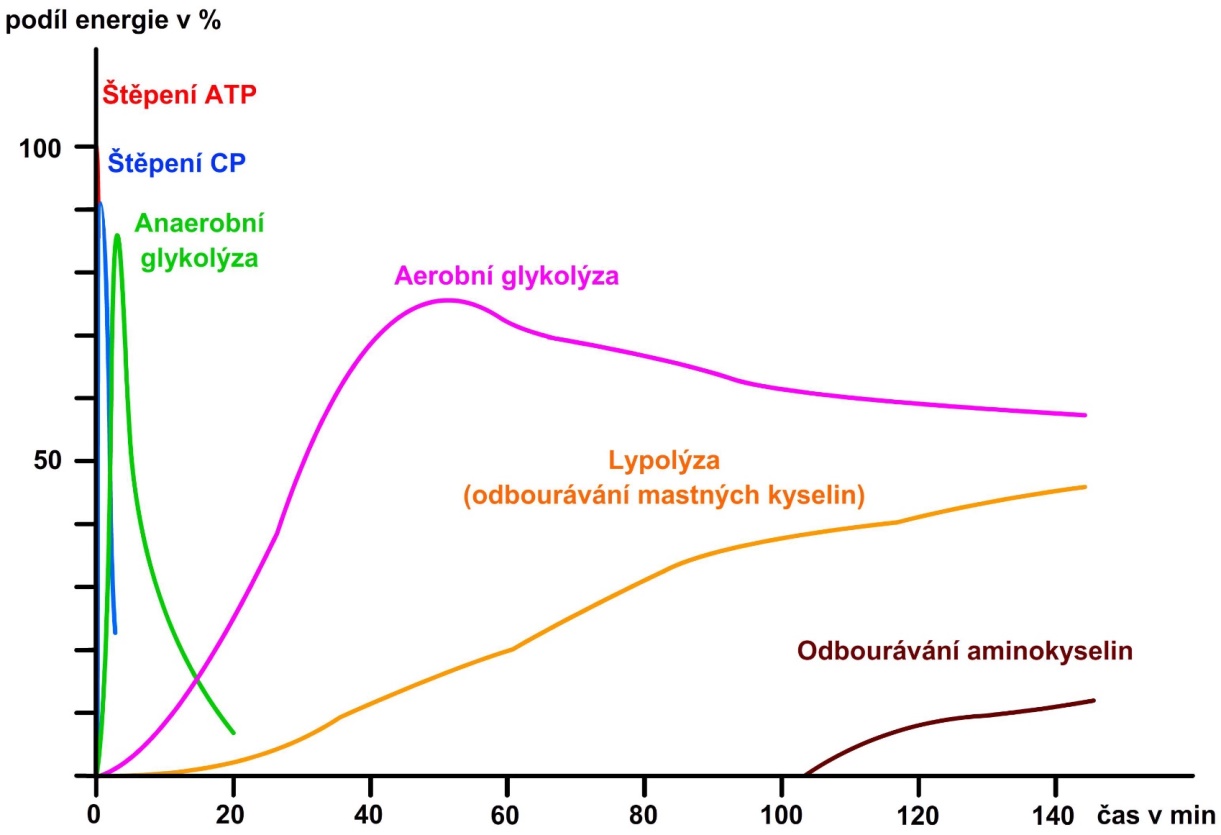 Zdroje energie při zátěži různé délky trvání
Doba trvání sportu: 10 s – 20 s
např. sprinty na 100 a 200 m
Zdroj energie = štěpení ATP (adenosintrifosfát) a štěpení CP (kreatinfosfát).
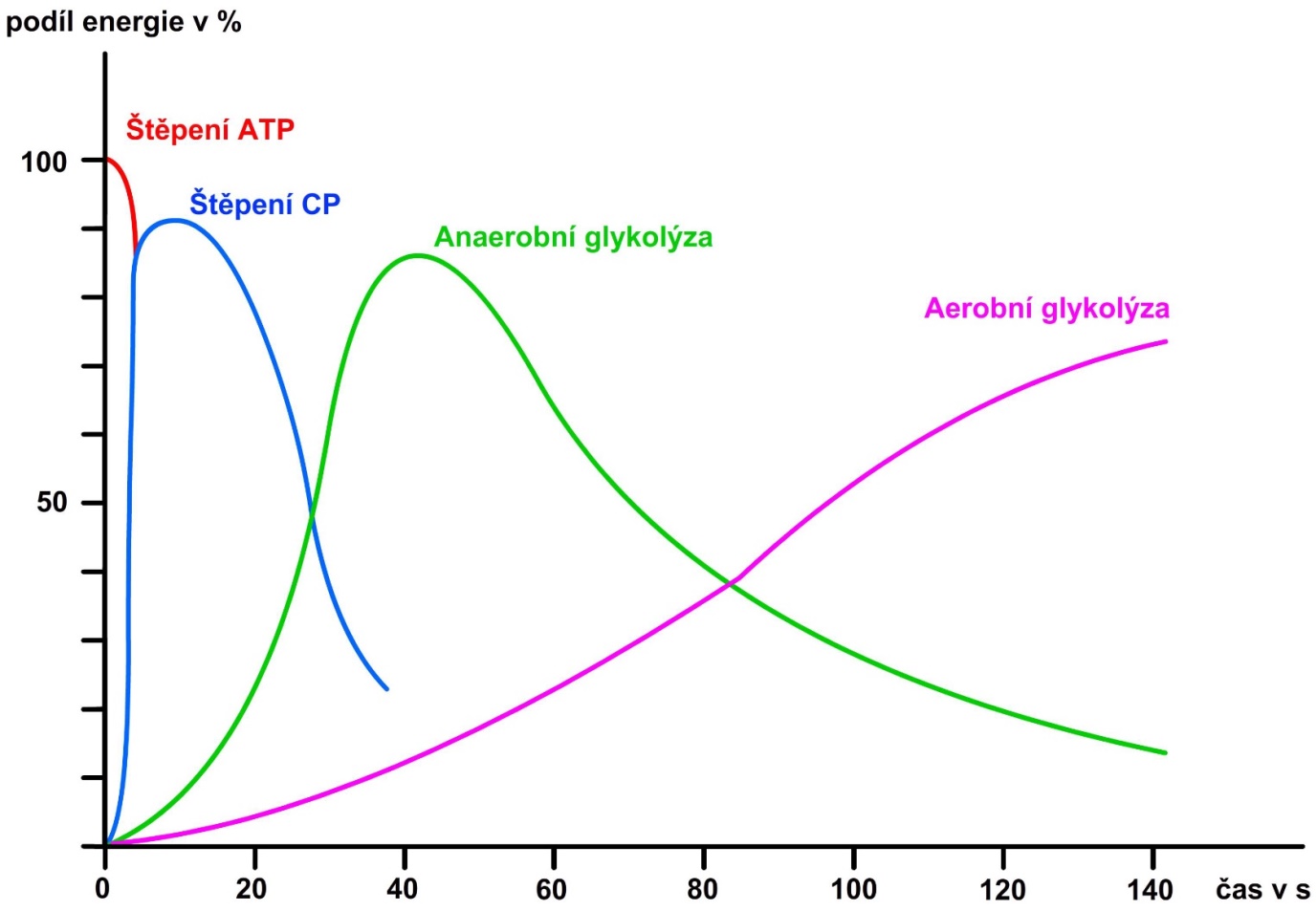 [Speaker Notes: https://is.muni.cz/elportal/estud/fsps/js07/fyzio/texty/ch02s02.html]
Zdroje energie při zátěži různé délky trvání
např. běh na 400 m
Doba trvání sportu: 20 – 60 s
Zdroj energie = anaerobní odbourávání glukosy (tělo není dostatečně prokysličeno) za vzniku kyseliny mléčné neboli laktátu (bolest ve svalech, kyselina → okyselení organismu).

Glukosu 
sportovec 
získává 
ze svalového 
glykogenu.
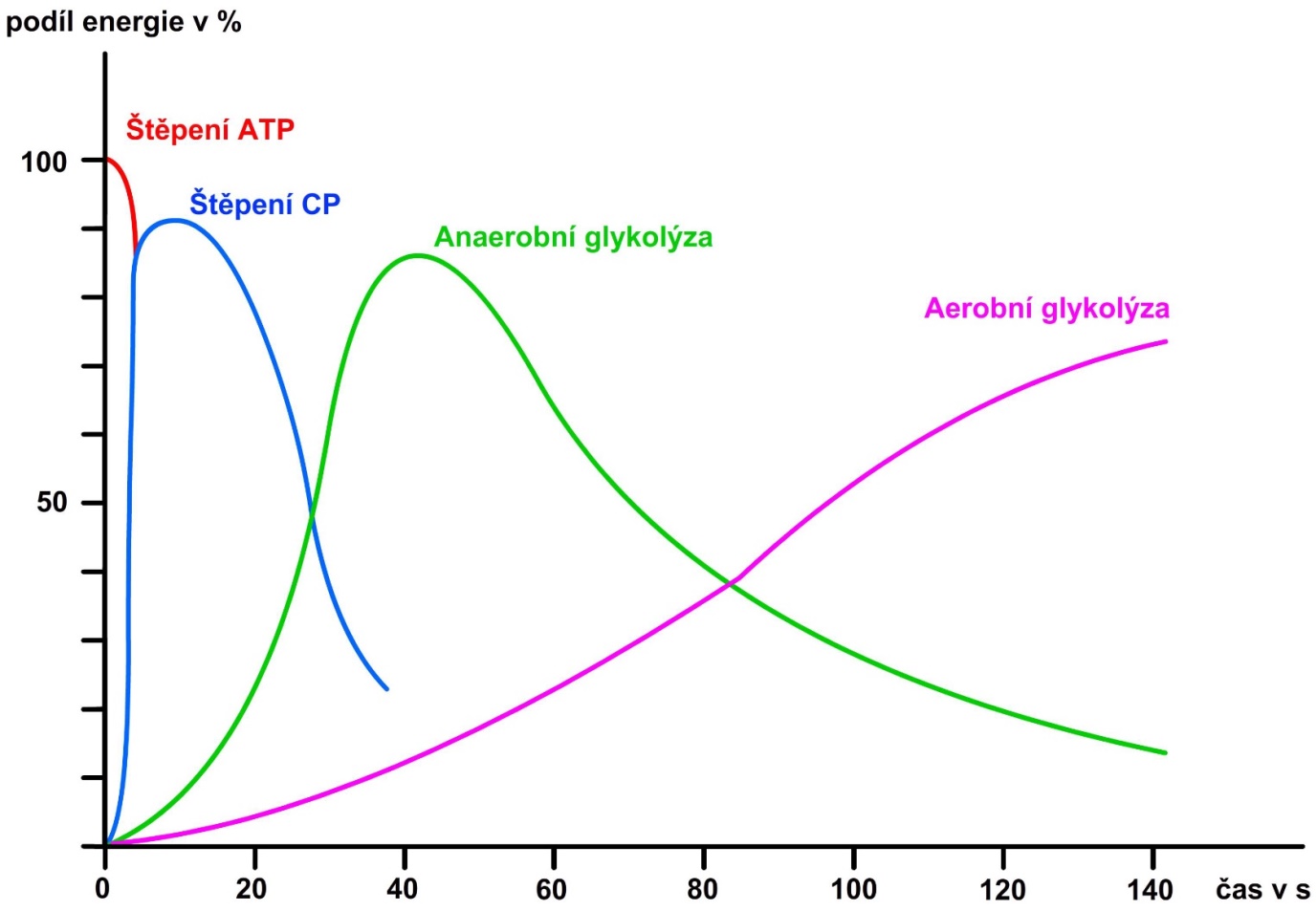 Zdroje energie při zátěži různé délky trvání
Doba trvání sportu: 60 – 120 s
např. běh na 800 m
Zdroj energie = anaerobní a též i aerobní odbourávání glukosy (tělo začíná být dostatečně prokysličeno, aerobní odbourávání je mnohem účinnější).

Glukosu 
sportovec 
získává 
ze svalového 
glykogenu.
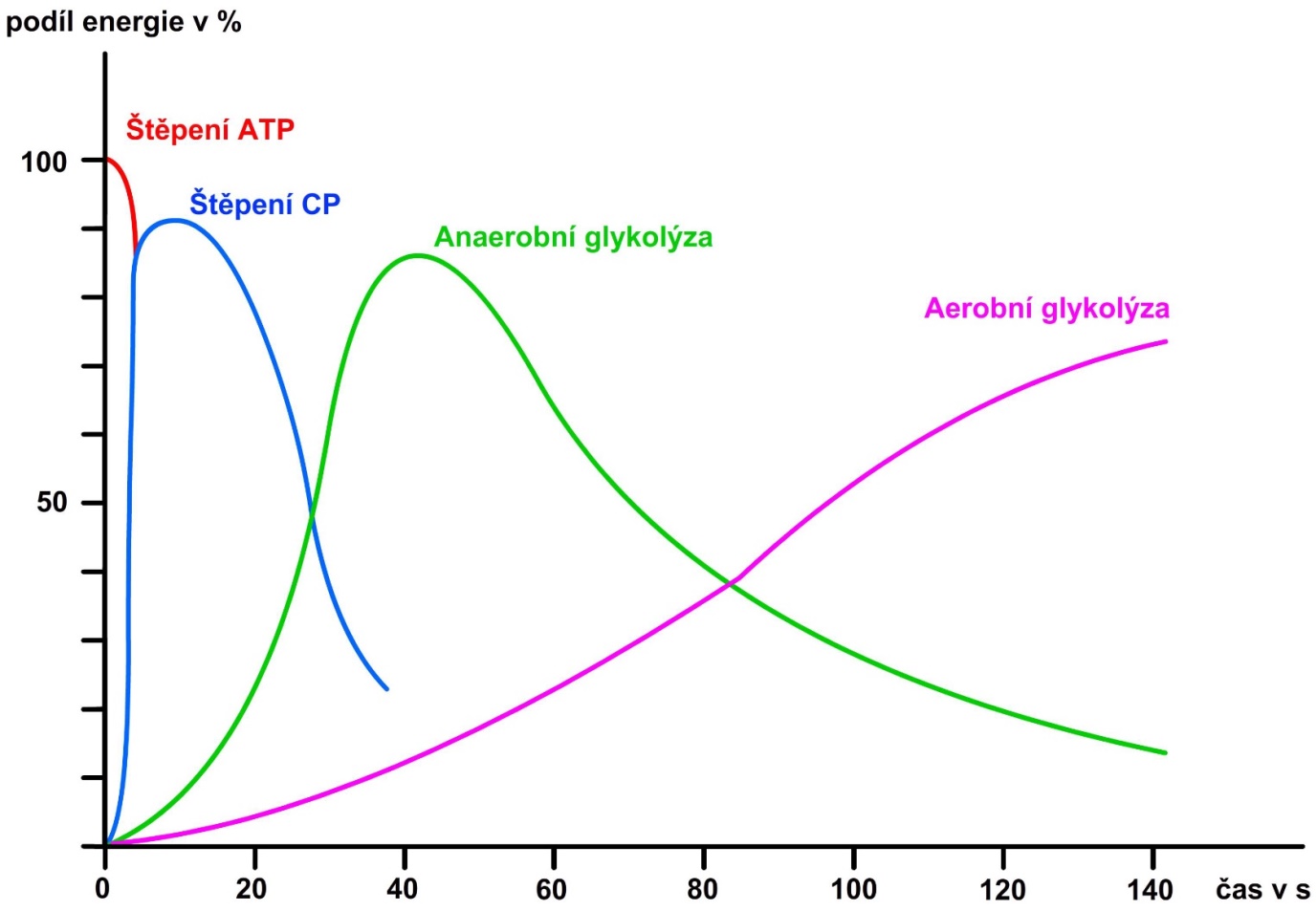 Zdroje energie při zátěži různé délky trvání
např. běh na 1500 a 3000 m
Doba trvání sportu: 2 min až 13 min
Zdroj energie = anaerobní i aerobní odbourávání glukosy (aerobní odbourávání začíná převažovat nad anaerobním, u vrcholových sportovců převažuje).

Glukosu 
sportovec 
získává 
ze svalového 
glykogenu.
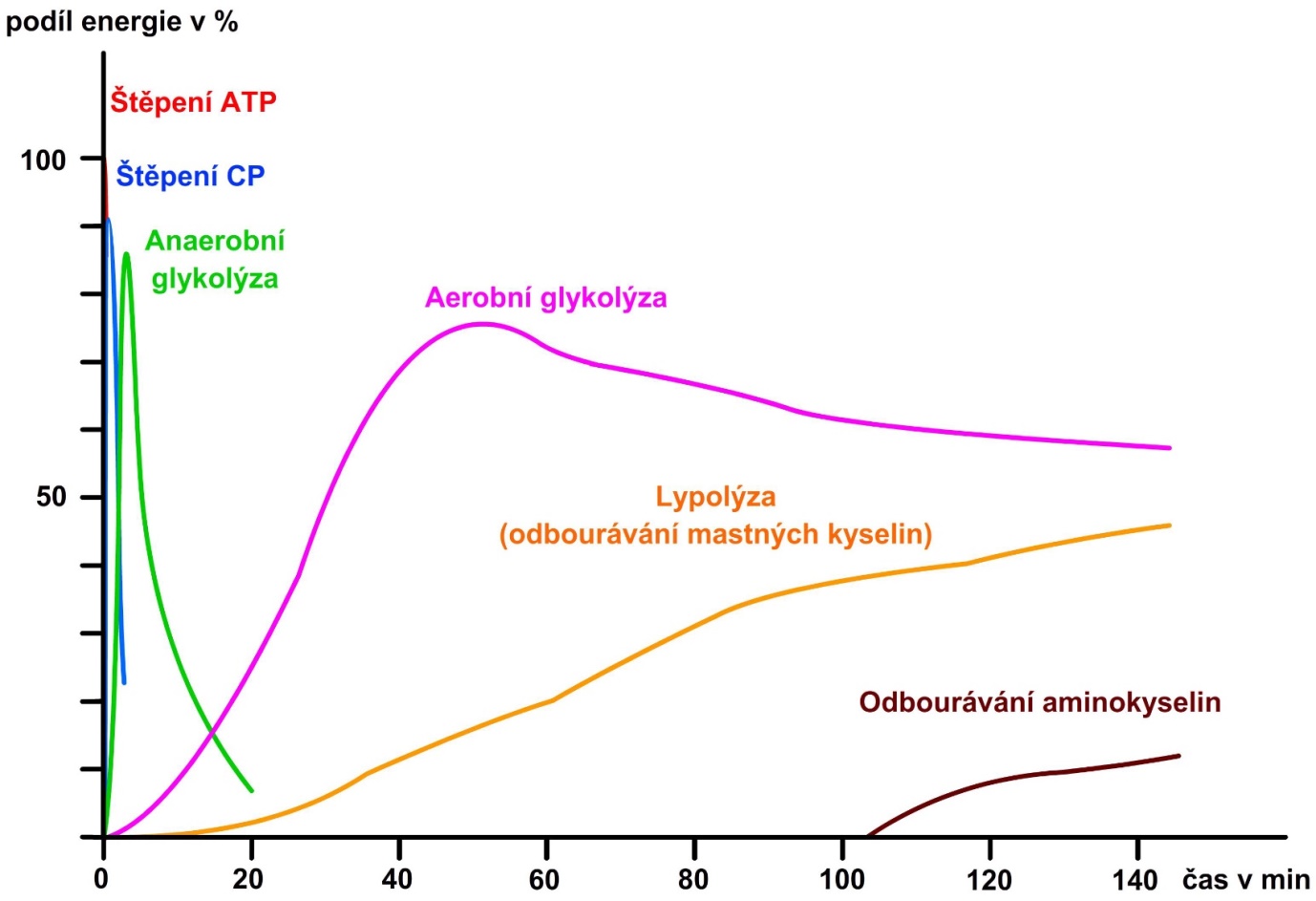 Zdroje energie při zátěži různé délky trvání
Doba trvání sportu: 13 až 60 minut
např. běh na 5000 m až půlmaraton (21 km)
Zdroj energie = aerobní odbourávání glukosy avšak po 20-30 minutách se začínají využívat tuky (triacylglyceroly). Odbourávají se lipolýzou a dále β-oxidací, tedy oxidací mastných kyselin.

Glukosu 
sportovec 
získává 
ze svalového 
glykogenu,
avšak v této 
fázi může dojít 
k vyčerpání 
zásob.
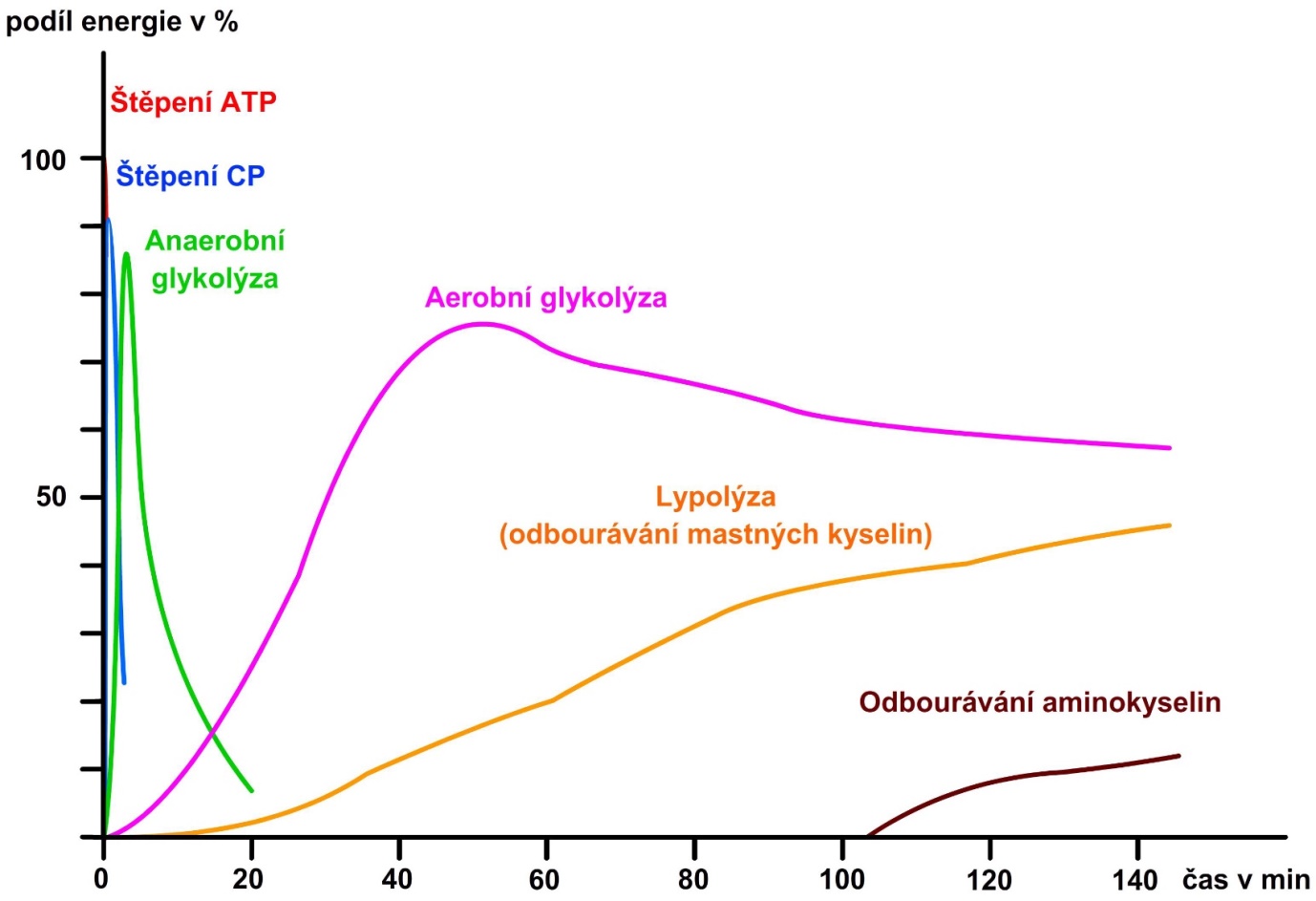 Zdroje energie při zátěži různé délky trvání
Doba trvání sportu: několik hodin
např. maratónský běh (42,5 km)
Zdroj energie = aerobní odbourávání glukosy, odbourávání tuků (záleží na intenzitě zátěže, trénovanosti, dýchání). Po 90 min = odbourávání aminokyselin.

Zásoba 
svalového 
glykogenu,
je téměř 
vyčerpána.
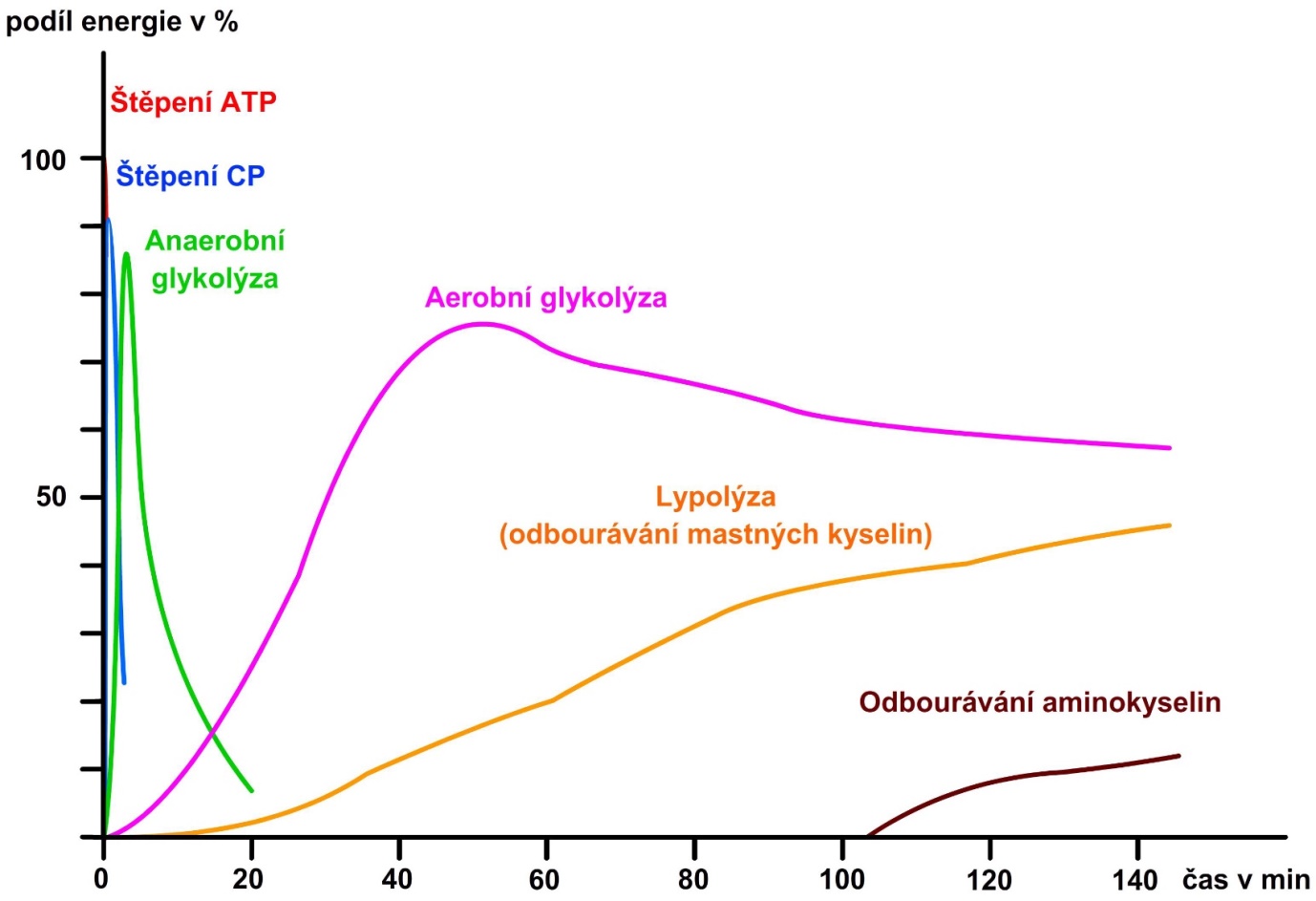 Tuků je i u sportovců relativně dost, avšak organismus nemá metabolickou kapacitu k jejich využití
Výživa sportovců
při vrcholovém sportu sportovec není schopen doplnit všechny potřebné prvky a vitaminy pouze z jídla, k ochraně sportovcova zdraví je obvykle potřeba užívat výživových doplňků
X
doping: přítomnost zakázané látky nebo jejích metabolitů nebo indikátorů v těle sportovce; odmítnutí dopingové kontroly; podvádění v jakékoli části dopingové kontroly; držení zakázaných látek
[Speaker Notes: http://www.zijeme.cz/doplnky-sportovni-vyzivy-2/]
Historie
podpůrné prostředky se používají od počátku lidstva
první zmínky o podpůrných prostředcích - Čína 
(3. tisíciletí př.n.l.), Mexiko
ve sportu první zmínky ze starověkého Řecka 
velký rozvoj podpůrných prostředků - 2. sv. válka
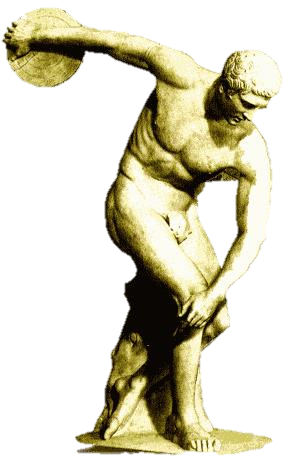 [Speaker Notes: https://czechbadminton.cz/html/news/peking/staroveke-olympijske-hry.htm]
Doplňky stravy
Sacharidovo-proteinové doplňky
Kofein
Soda bikarbona
AMK
Oxokyseliny
Tuky
Vitaminy
Minerální látky
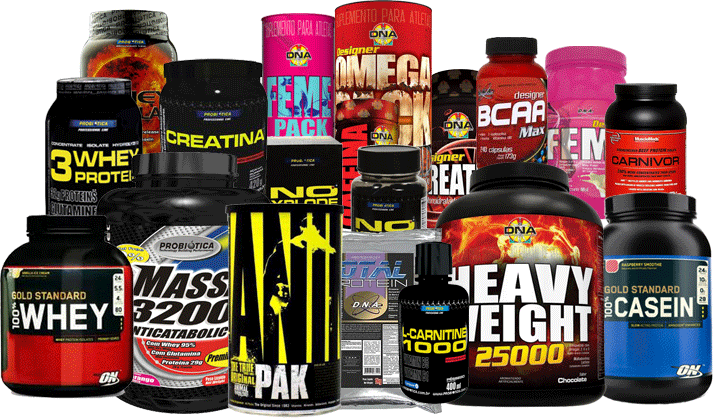 [Speaker Notes: https://www.viverdebrasil.com/tratamentos]
Sacharidovo – proteinové doplňky
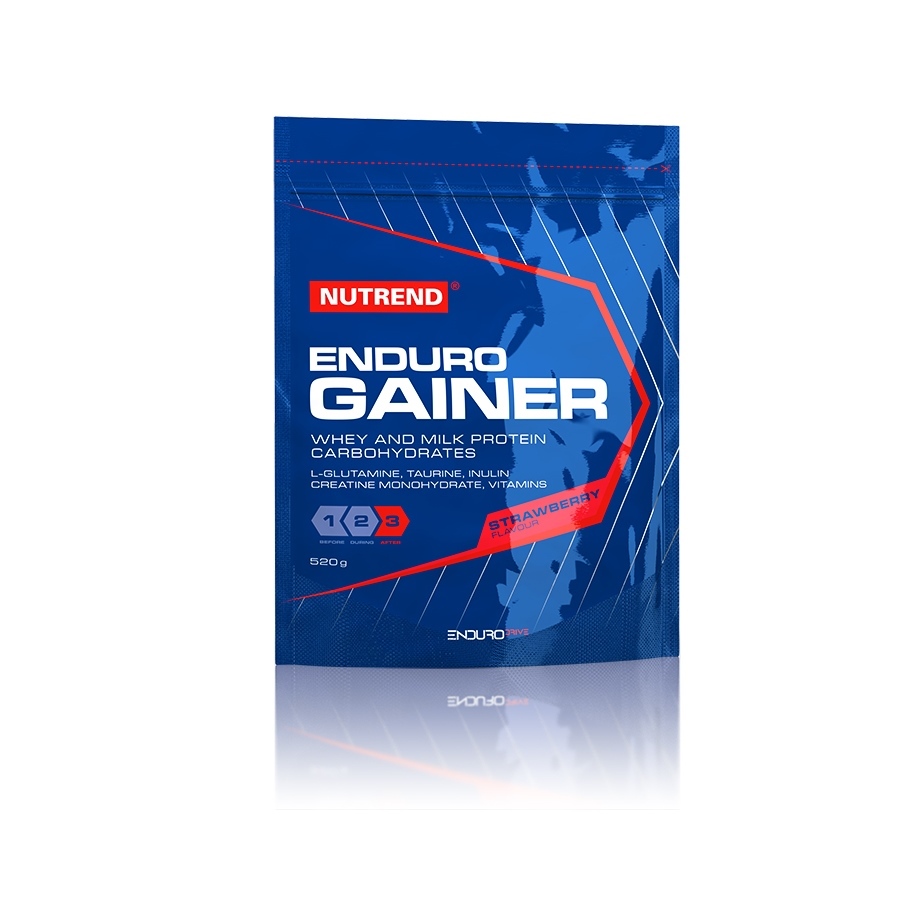 tzv. “gainery“
jedná se o sacharido-proteinové koncentráty
doplnění zásob svalového glykogenu
po sportu
[Speaker Notes: https://eshop.aktin.cz/nutrend-enduro-gainer]
Kofein
pro vytrvalostní sportovce
nejužívanější stimulační látka na světě
do roku 2004 figuroval na seznamu zakázaných látek (pokud koncentrace kofeinu v moči převyšovala 12 μg.ml-1)
stimuluje činnost mozku, zmírňuje pocit únavy
účinek ve sportu: šetření svalového glykogenu, zvýšení výkonu u vytrvalostních sportů
vzorec kofeinu
[Speaker Notes: https://www.sutori.com/item/530-a-c-el-hombre-del-maraton-herodoto-por-tanto-no-relato-una-carrera-desde]
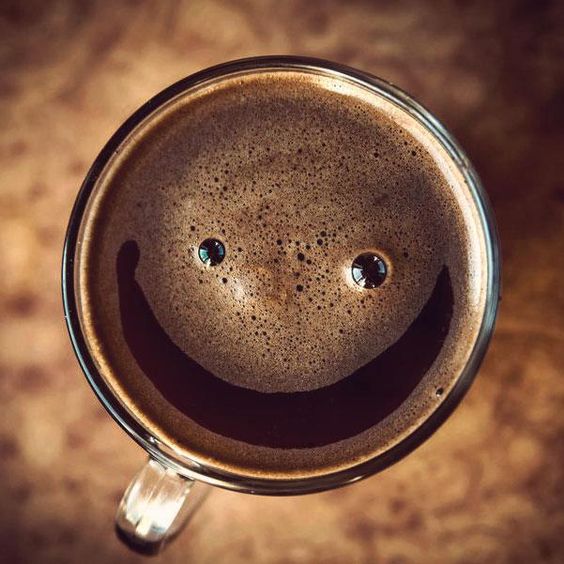 Kofein
[Speaker Notes: https://cz.pinterest.com/edukeyszkolenia/humor/]
Legenda o řeckém poslovi
podle legendy měl řecký posel Feidippides uběhnout trať dlouhou 42 km, kterou běžel z Marathonu do Athén
před branami ohlásil vítězství Řeků nad Peršany , načež padl mrtvý, údajně na acidosu, tedy překyselení organismu vlivem nadměrné tvorby H+ iontů v těle. (Způsobeno vlivem anaerobního odbourávání 
	glukosy za vzniku H+ iontů a laktátu)
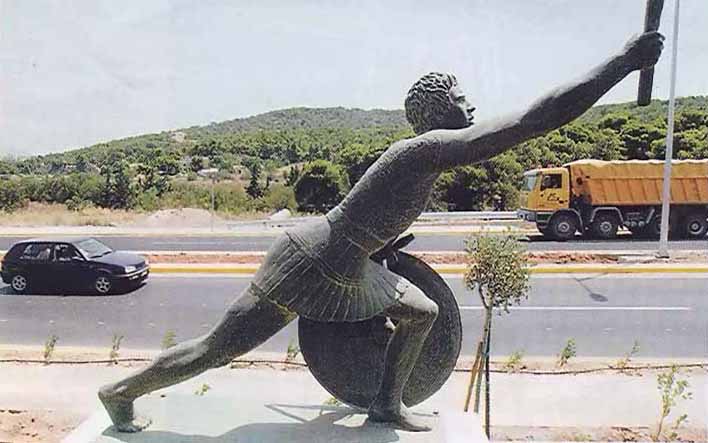 [Speaker Notes: https://www.sutori.com/item/530-a-c-el-hombre-del-maraton-herodoto-por-tanto-no-relato-una-carrera-desde]
Soda bikarbona = jedlá soda
pro vytrvalostní i silové sportovce
používá se k potlačení pálení žáhy
odpadní látkou, která vzniká při sportovní zátěži, je laktát, který se akumuluje ve svalech a při jeho vysoké svalové koncentraci je znemožněno pokračovat ve sportovním výkonu
bikarbonát neutralizuje lokální kyselost, čímž umožňuje opožděný nástup únavy během anaerobního výkonu
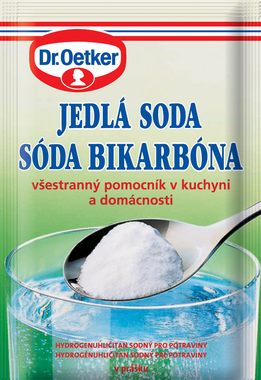 [Speaker Notes: http://www.oetker.cz/cz-cs/nase-vyrobky/prisady-na-peceni/jedla-soda/jedla-soda.html]
Aminokyseliny
vhodné pro vytrvalostní sportovce i silové sportovce
BCAA (branched-chain amino acids = rozvětvené aminokyseliny) patří mezi ně leucin, isoleucin a valin, což jsou esenciální AMK dobře vstřebatelné z trávicího ústrojí
působí anabolicky i antikatabolicky (zvyšují proteosyntézu a snižují degradaci proteinů)
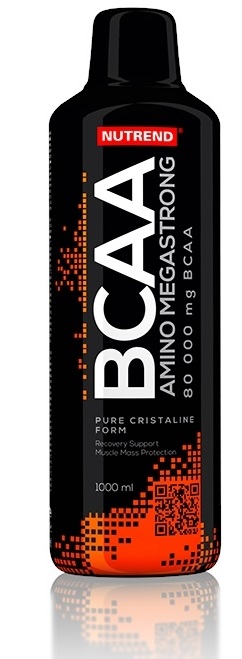 [Speaker Notes: http://www.fitness13.cz/p1090-nutrend-amino-bcaa-mega-strong-500-ml.php]
Rozvětvené aminokyseliny
Leucin		     Isoleucin				     Valin
β-alanin
Karnosin
skládá se z AMK L-histidinu a β-alaninu
jeho funkcí je regulace pH ve svalech
zvýšený příjem karnosinu nevedlo ke zlepšení sportovního výkonu, neboť musí být nově nasyntetizován ve svalech
limitujícím faktorem pro syntézu karnosinu je β-alanin
při dodávání β-alaninu došlo u trénovaných sportovcům k lepším výsledkům
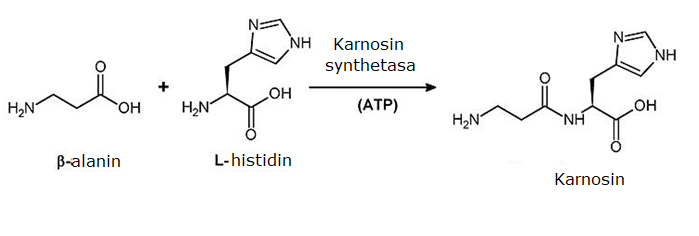 Oxokyseliny
pro vytrvalostní sportovce i silové sportovce
při dlouhotrvajícím sportu (několik hodin), dochází k odbourávání AMK za vzniku do určité míry toxických dusíkatých metabolitů obsahující –NH2 
oxokyseliny poté mají pro sportovce dva příznivé účinky:
odčerpávají dusíkaté metabolity 
za vzniku AMK (detoxikace)
 zvyšují počet AMK (= zdroj energie, 
či výstavba proteinů → podpora proteosyntézy)
obecný vzorec ketokyseliny
Tuky
ve sportu se využívají při dlouhodobé zátěži mastné kyseliny se středně dlouhými řetězci – snadněji stravitelné a vstřebatelné)
kyselina linolová je využívána u silových sportů, redukcí akumulace lipidů adipocity snižuje podkožní tuk
Vzorce kyseliny (cis,trans)-oktadeka-9,11-dienové (vlevo) a kyseliny (trans,cis)-oktadeka-10,12-dienové (vpravo).
Vitaminy
nedostatek vitaminu může vést k poklesu výkonnosti, nadbytek vitaminů však sportovní výkon nezvýší!
vitaminy řady B: zachování vytrvalostních schopností, zasahují do metabolismu sacharidů, tuků i bílkovin
vitaminy B6, E a C: zachování rychlostních a silových schopností
vitamin B12 – růst svalové hmoty (u silových sportovců)
vitamin B9 (kyselina listová) – podpora dělení svalových buněk (u silových sportovců)
Vitaminy
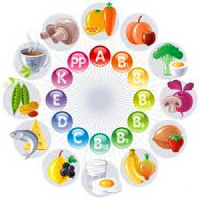 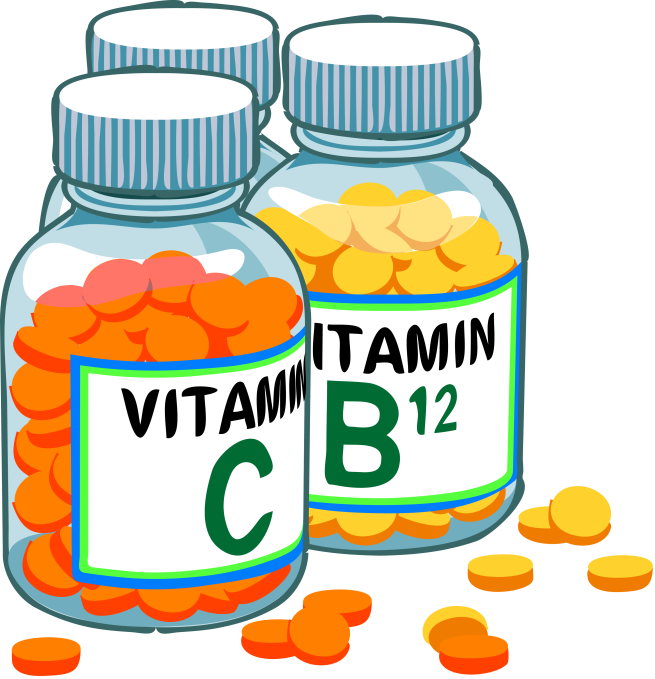 vitamin E
vitamin B6
vitamin C
[Speaker Notes: http://www.poradnaredukcevahy.cz/ziviny.html
http://gazettereview.com/2015/08/new-complications-found-from-excessive-vitamin-consumption/]
Minerální látky
železo: 
klíčový prvek nutný pro transport kyslíku 
součást hemoglobinu, myoglobinu, cytochromů
významná role v energickém metabolismu během zátěže
hořčík: 
nezbytný prvek pro širokou škálu buněčných aktivit – zejména glykolýzy, přeměny proteinů a lipidů, hydrolýzy ATP
prevence křečí
zinek: 
součást mnoha enzymů
potřebný pro integraci mnoha fyziologických systémů, např.: imunitního, reprodukčního, trávení, proces hojení
Doping
Proč se zabývat dopingovou prevencí u mladých sportovců?
Podle výzkumu z roku 2015 Americké antidopingové organizace vyplynulo, že ze 100 mladých sportovců 47 z nich uvažuje o případném zneužití dopingu, 50 z nich se k němu pravděpodobně nikdy nesníží a 3 sportovci již dopují.
[Speaker Notes: https://socialsciences-doping.u-paris10fr.]
Sportovci s dopingovou minulostí
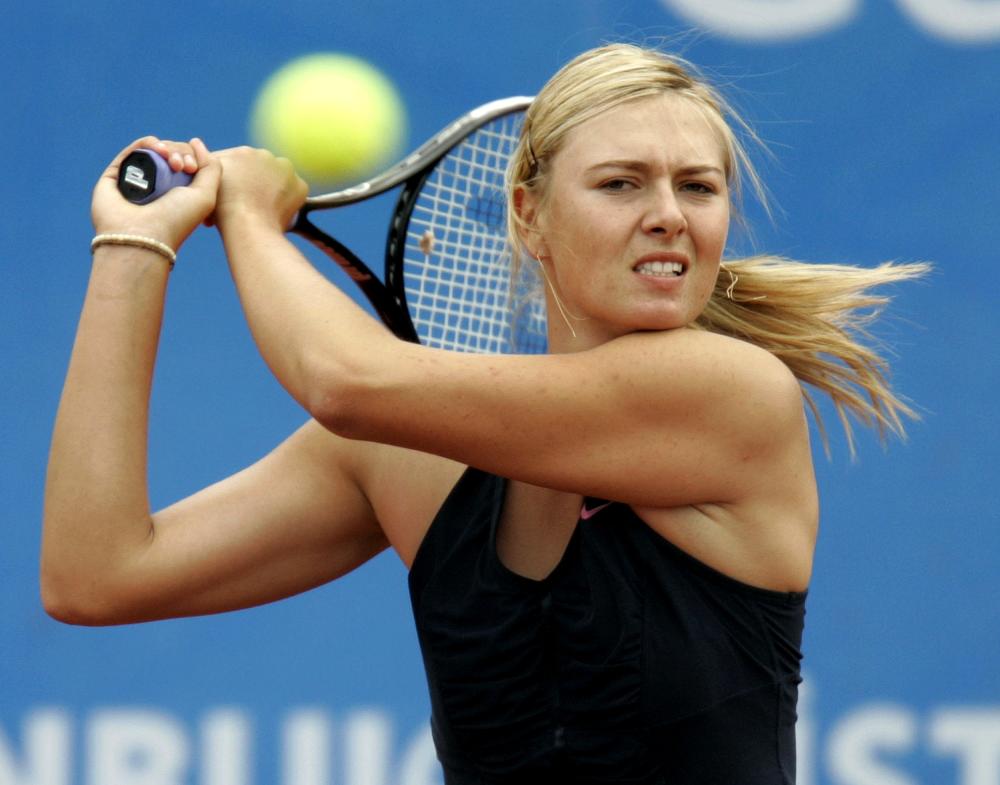 Marii Šarapovové, slavné ruské tenistce, bylo v roce 2016 prokázáno užívání látky meldonium, která byla přidána na seznam zakázaných látek v lednu 2016 světovou antidopingovou agenturou (WADA).
[Speaker Notes: Maria Šarapovová, slavná ruská tenistka, za užívání látky meldonium, která byla přidána na seznam zakázaných látek v lednu 2016 světovou antidopingovou agenturou (WADA). Meldonium se užívá na léčení ischemických srdečních poruch. Byl používán sovětskou armádou ve válce proti Afgánistínu pro zlepšení výdrže a rychlejší regeneraci. Byl hodně používán zejména ruskými sportovci. Marii byl udělen trest na 2 roky bez možnosti závodit, trest jí byl následně snížen na 9 měsíců. 
http://aispantherexpress.com/2016/04/10/maria-sharapova/]
Sportovci s dopingovou minulostí
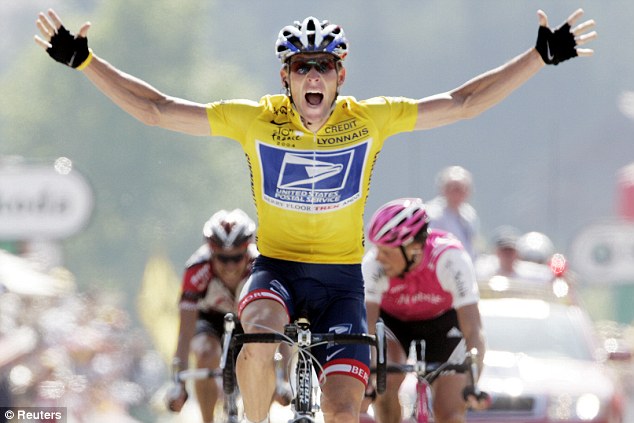 Lance Armstrong: Sedminásobný vítěz nejslavnějšího cyklistického silničního závodu Tour de France. Po pozitivním dopingovém nálezu v roce 2012 mu byly všechny tituly zpětně odebrány.
[Speaker Notes: Lance Armstrong: americký cyklista, sedminásobný vítěz Tour de France, kontroverzní kauza vzhledem k jeho otevřenému boji proti dopingu. Po překonání rakoviny byl pro mnoho lidí hrdinou, zpráva o jeho dopingu byla velkým šokem pro širokou veřejnost. Při dopingových testech mu v krvi bylo nalezeno EPO – erytropoetin, který zvyšuje tvorbu červených krvinek.
https://www.ibuysteroids.com/blog/wp-content/uploads/2014/02/Lance-Armstrong-Ban-May-Be-Reduced-2.jpg]
Sportovci s dopingovou minulostí
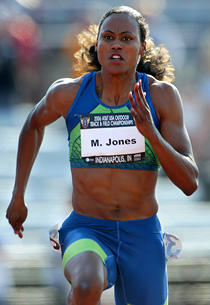 Americká sprinterka Marion Jonesová byla pozitivně testována na testosteron. Byly ji odebrány všechny medaile z vrcholových šampionátů, včetně pěti medailí z OH v Sydney v roce 2000. Před soudem se přiznala k systematickému dopingu, za což byla v roce 2008 odsouzena k 6 měsícům vězení a 400 hodinám veřejně prospěšných prací.
[Speaker Notes: http://cimg.tvgcdn.net/i/r/2010/11/01/17ee8472-ca5e-4121-a10d-e1b6f2629e3d/thumbnail/210x305/7eed84908caece43c7d491ff93c398d1/101101mag-MarionJones1.jpg]
Sportovci s dopingovou minulostí
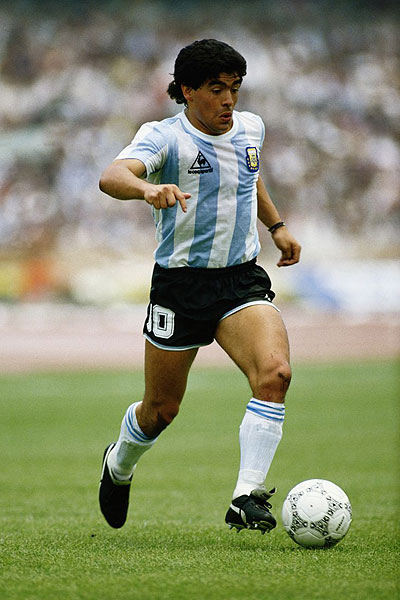 Diego Maradona, dodnes považován za nejlepšího fotbalistu světa. V roce 1991 dostal zákaz činnosti po nalezení kokainu v krvi. V roce 1994 kvůli pozitivnímu nálezu efedrinu.
[Speaker Notes: https://s-media-cache-ak0.pinimg.com/originals/25/41/ca/2541ca1df8a6f92bfa32a60d6dc1382d.jpg]
látky a metody zakázané celoročně
anabolické steroidy
peptidové hormony
β2-agonisté 
diuretika
Anabolické steroidy
Testosteron a deriváty testosteronu
lipoidní povahy, derivát cholesterolu
anabolické účinky: zvyšování syntézy bílkovin a tedy svalové hmoty, urychlení regenerace
používají se při léčbě osteoporózy, léčba popálenin, při nedostatku tvorby testosteronu
[Speaker Notes: Osteoporoza se projeví jako redukce normálně mineralizované kostní hmoty s postižením mikroarchitektury kostní tkáně.]
Anabolické steroidy
x registrovaný sportovec nemůže používat anabolické steroidy k léčbě ortopedických onemocnění
rizika: genetická, endokrinní, reprodukční, onkologická, dermatologická, jaterní, psychologická
testosteron					nandrolon
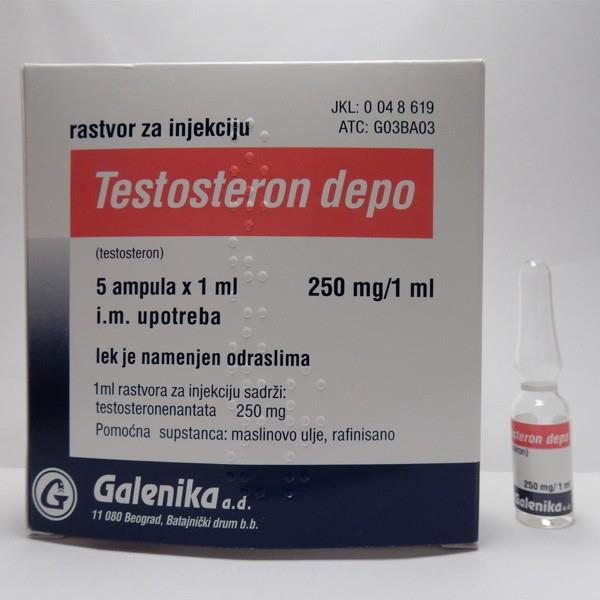 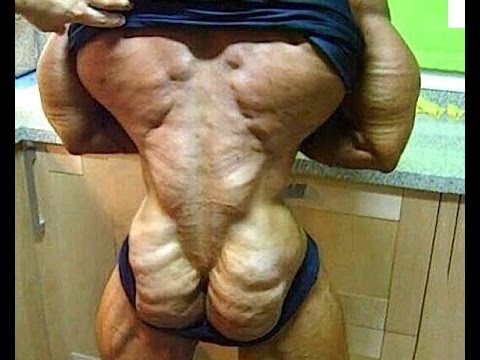 Balení testosteronu, užívané intravenózně (nitrožilně).
Následky nadměrného používání anabolických steroidů.
[Speaker Notes: https://steroid-seller.org/en/testosterone-enanthate/118-testosteron-depo-galenika-250-mg-ml-5-amps.html
https://www.google.com/search?dcr=0&biw=1280&bih=620&tbm=isch&sa=1&ei=3ngeWqCSLMK1sAeD6pLgAQ&q=kulturista&oq=kulturis&gs_l=psy-ab.3.0.0l10.25546.28819.0.30540.8.6.0.2.2.0.233.507.5j0j1.6.0....0...1c.1.64.psy-ab..0.8.514...0i67k1.0.yEMcNXLPMQ4#imgrc=_]
Anabolické steroidy
Stromba
po testosteronu a nandrolonu nejčastěji používaný anabolický steroid
hojně používaný v 80.letech i v Československu
státem podporovaný doping
z chemického hlediska se jedná				o stanozolol
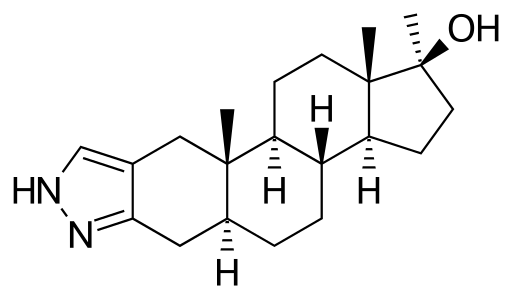 stanozolol
[Speaker Notes: https://en.wikipedia.org/wiki/Stanozolol#/media/File:Stanozolol.svg]
Anabolické steroidy
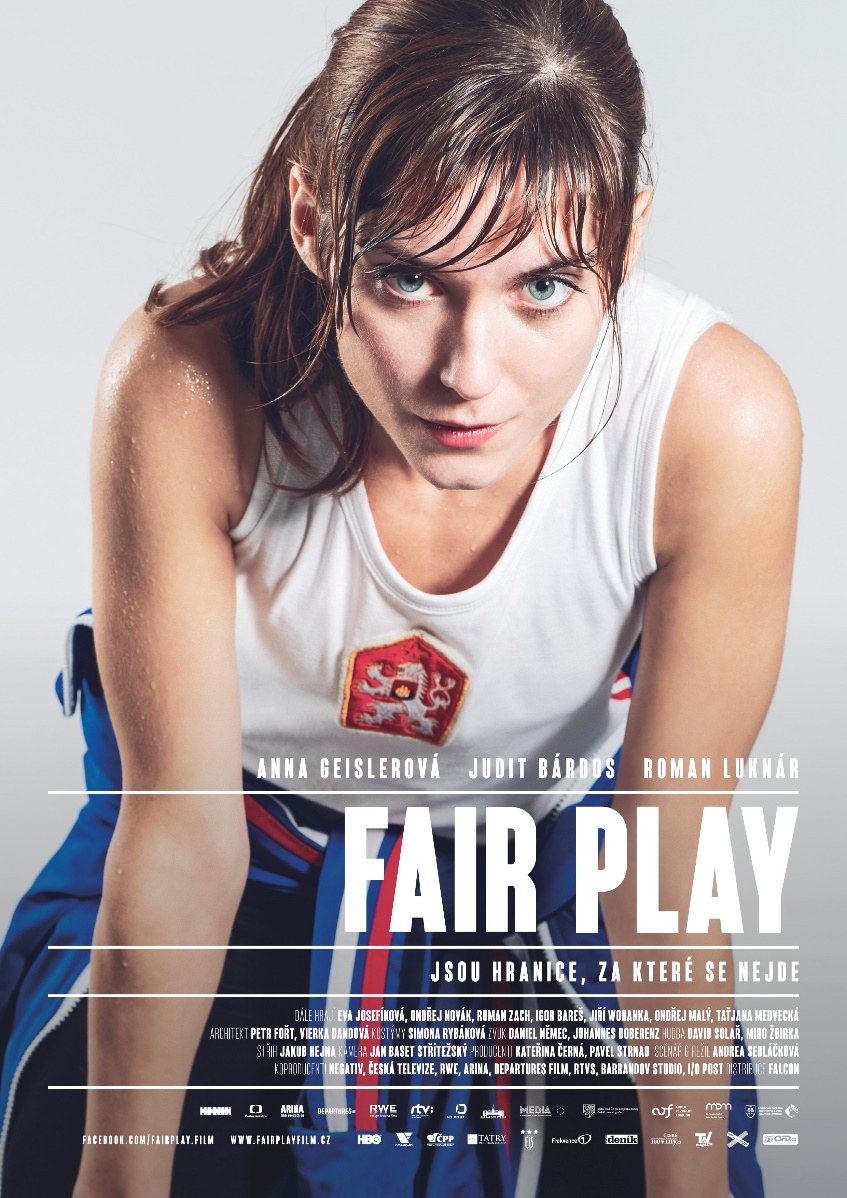 Stromba
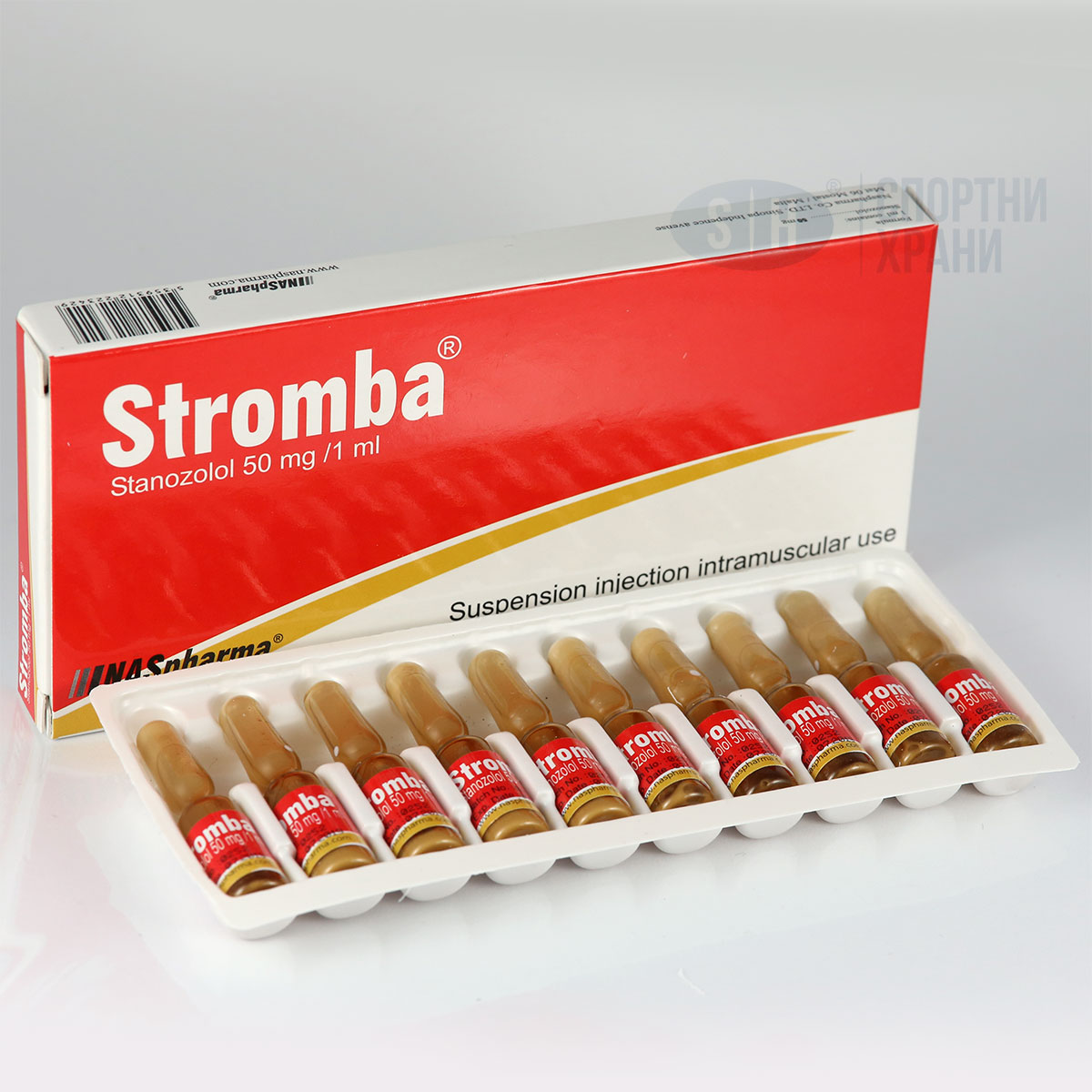 Balení stromby, užívané intravenózně.
[Speaker Notes: https://www.sportnihrani.com/anabolni-steroidi/inzhektsionna-stromba-naspharma/
https://www.falcon.cz/film/fair-play]
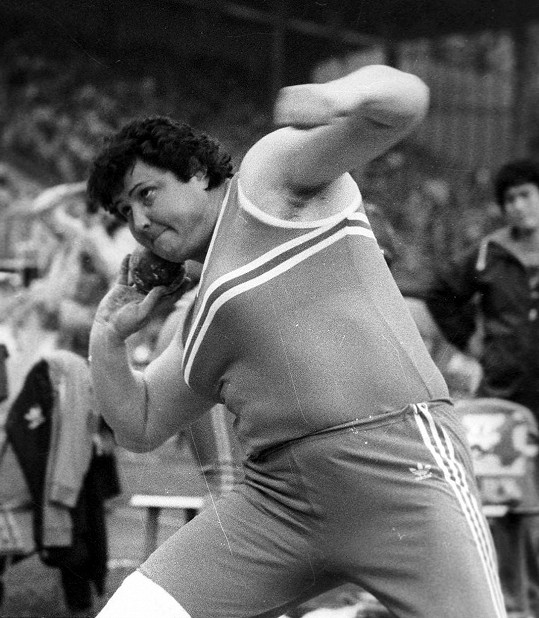 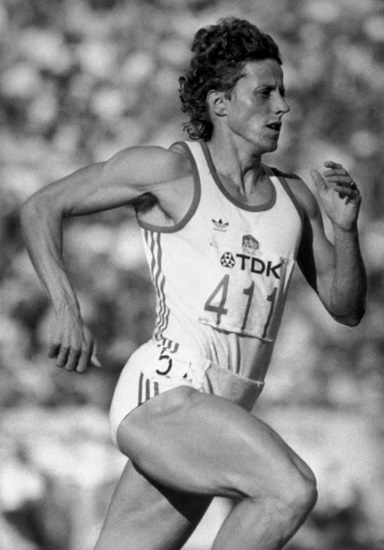 Českolovenské atletky: Jarmila Kratochvílová (800m) a Helena Fibingerová (koule), podezřelé z používání nepovolených látek, což nikdy nebylo prokázáno. Jejich světové rekordy dodnes nebyly překonaný.
[Speaker Notes: https://www.google.cz/search?q=jarmila+kratochv%C3%ADlov%C3%A1&espv=2&source=lnms&tbm=isch&sa=X&ved=0ahUKEwjHor_d_tbSAhUMGCwKHRayD9AQ_AUIBigB&biw=1163&bih=514#imgrc=_
(17) Dostupné z: https://www.google.cz/search?q=jarmila+kratochv%C3%ADlov%C3%A1&espv=2&source=lnms&tbm=isch&sa=X&ved=0ahUKEwjHor_d_tbSAhUMGCwKHRayD9AQ_AUIBigB&biw=1163&bih=514#tbm=isch&q=fibingerov%C3%A1&*]
β2-agonisté
tyto látky rozšiřují průdušky v plicích
užívání u vytrvalostních sportů
léčba astmatu – terapeutická výjimka u sportovců
nežádoucí účinky: zrychlené srdeční činnosti, angina pectoris
salbutamol					 terbutalin
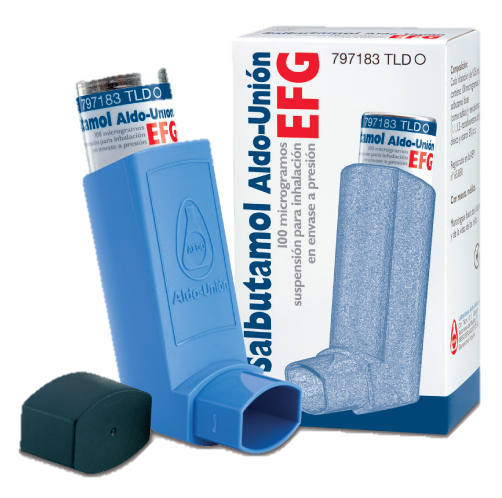 salbutamol v dávkovači sloužící ke vdechnutí léku
[Speaker Notes: http://www.aldo-union.com/salbutamol-aldo-union-efg-inhalador/?lang=en]
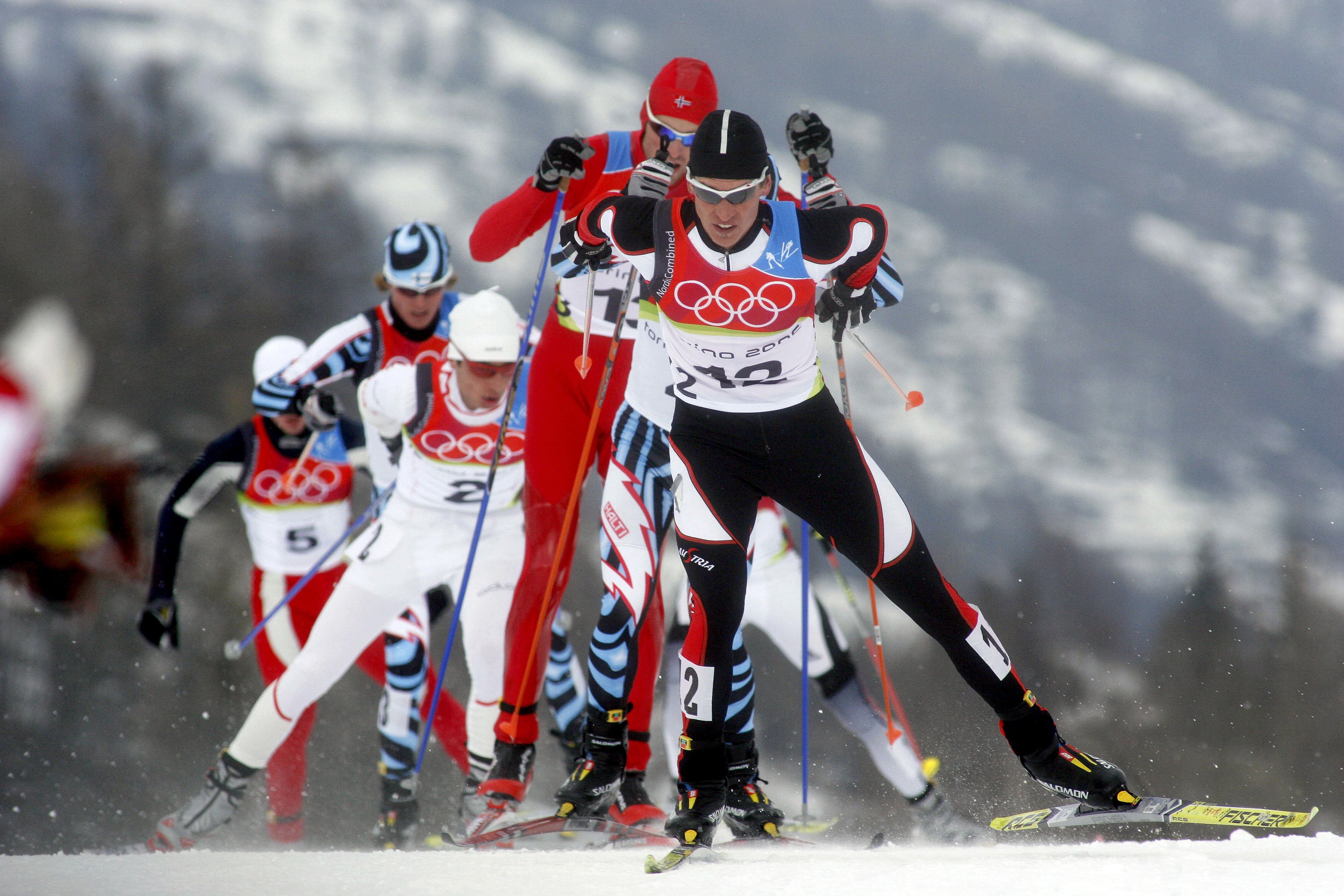 Peptidové hormony
Erytropoetin(EPO)
ovlivňuje produkci červených krvinek, které mají vliv na zvýšení zejména vytrvalosti
při jeho zneužívání dochází k zahušťování krve a tím vzniká nebezpečí trombóz, vznik srdečních onemocnění až infarktu
[Speaker Notes: http://www.wikiskripta.eu/w/Erytropoetin
Je zodpovědný za denní produkci 200 miliard krvinek. Není v těle nikde skladován, v případě potřeby musí být rychle nasyntetizován.]
Peptidové hormony
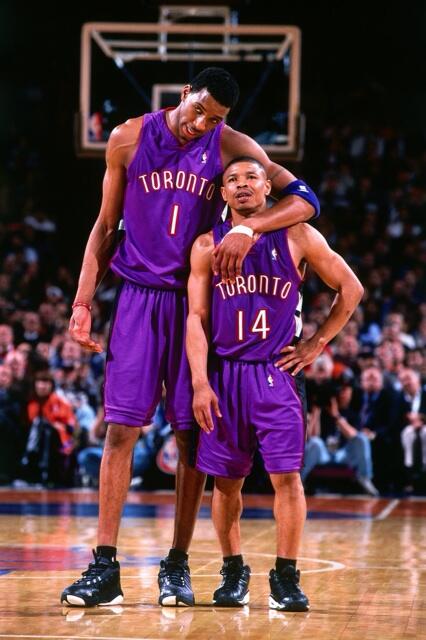 Růstový hormon = somatotropin
ke zneužívání dochází při podání zdravým jedincům v období růstu, aby bylo dosaženo vyššího vzrůstu, například u hráčů basketbalu 
akromegalie, cukrovka
[Speaker Notes: https://www.google.cz/search?q=Muggsy+Bogues,&espv=2&biw=1163&bih=514&source=lnms&tbm=isch&sa=X&ved=0ahUKEwi6ycDf0cTSAhWH8ywKHc90DB8Q_AUIBigB#imgrc=Jz-c8CfFeNXl3M:]
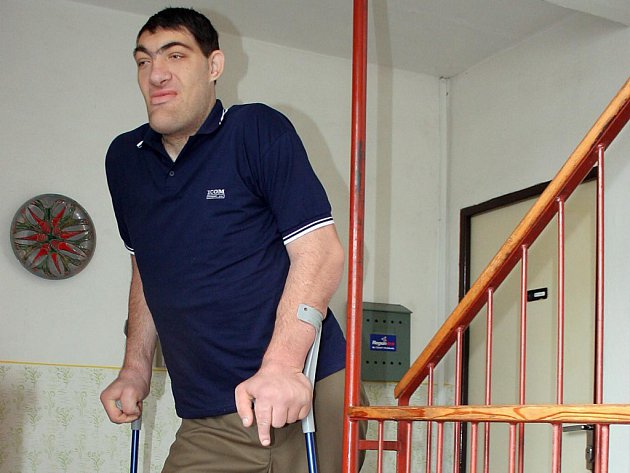 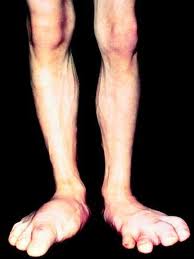 [Speaker Notes: http://www.zbynekmlcoch.cz/informace/medicina/nemoci-lecba/akromegalie-pricina-informace-foto-fotografie-obrazek
https://www.denik.cz/z_domova/nemoc-obru-jde-vylecit-ale-nesmite-podcenit-priznaky-20120610.html
Tomáš Pustina]
Peptidové hormony
Insulin
zvyšuje transport glukosy z krve do buněk kosterního svalstva, myokardu a tukových tkání 
používá se k léčbě cukrovky – terapeutická výjimka
jeho zneužívání ohrožuje činnost srdce, může vést k hypoglykemii až ke hypoglykemickému šoku
anabolické účinky
primární struktura insulinu:
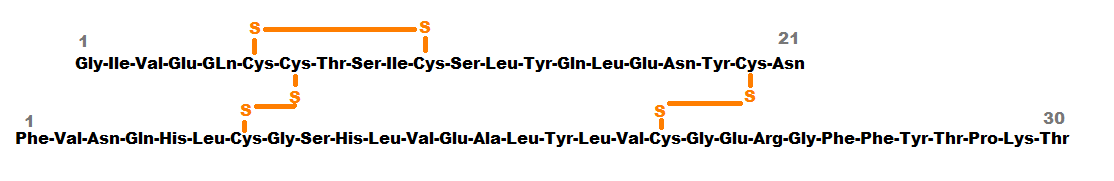 [Speaker Notes: http://www.wikiskripta.eu/w/Inzulin]
Peptidové hormony
Metabolismus insulinu:
s
s
[Speaker Notes: http://www.wikiskripta.eu/w/Inzulin]
Diuretika
působí přímo na ledviny, zvyšují vylučování moči
v dopingu se používají k zakrytí užívání jiných zakázaných látek 
mezi vedlejší účinky patří velká ztráta vody a minerálních látek, dochází k zahušťování krve a poškození ledvin
zakázané metody
krevní doping 
zvýšení přepravní kapacity krve pro kyslík
vážné onemocnění ledvin, nemoci spojeny s manipulací s krví (HIV, žloutenka)
chemická a fyzikální manipulace - záměna či výměna vzorků
genový doping - do těla se vpravují místo zakázaných látek geneticky upravené buňky
látky zakázané při soutěžích
stimulancia
narkotika
kanabionidy
stimulancia
kokain, ephedrin, amfetamin, pervitin
působí na šedou kůru mozkovou a zvyšují bdělost, zmenšují únavu, podporují soutěživost
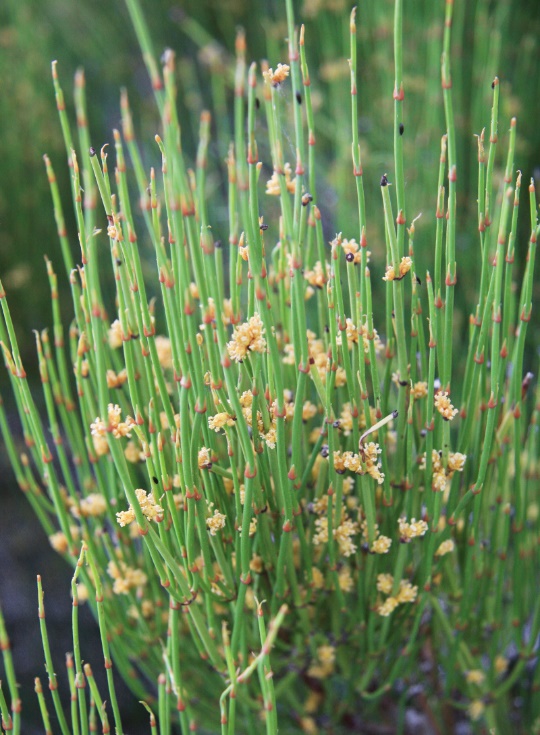 pervitin
rostlina Ephedra
[Speaker Notes: https://blog.priceplow.com/ephedra]
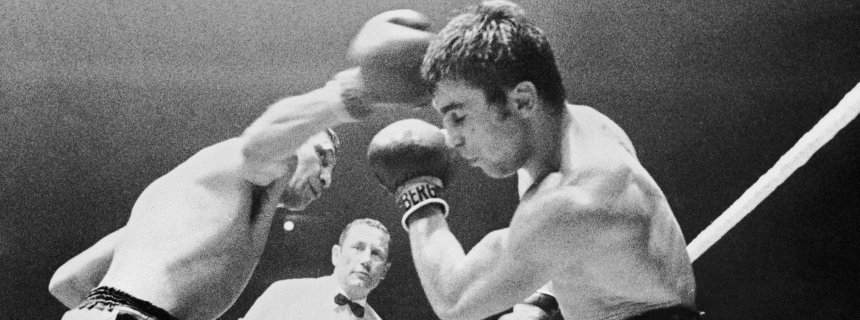 Jeden z prvních novodobých dopingových skandálů. V roce 1968 si německý boxer Elze vzal před zápasem velkou dávku pervitinu, aby necítil údery. Pervitin však utlumil obranné reflexy a Elze se nechal svým soupeřem doslova ubít, v noci po zápase v nemocnici podlehl svým zraněním a zemřel.
[Speaker Notes: SLEPIČKA, Pavel a Ladislav PYŠNÝ. Problematika dopingu a možnosti dopingové prevence. 1. vyd. Praha: Karolinum, 2000, 83 s. ISBN 8024602059]
narkotika
morphin a jeho deriváty – heroin, methadon
zvyšují práh bolesti
rizika: útlum dýchání, zhoršený odhad schopností, psychická i fyzická závislost
morphin
Britský cyklista Tom Simpson. Získal bronzovou medaili v dráhové cyklistice na Letních olympijských hrách 1956. V roce 1967 během 13. etapy Tour de France při výjezdu na Mount Ventoux zkolaboval a následně zemřel. Pitva prokázala, že příčinou smrti bylo požití směsi drog včetně opiátů a alkoholu. Pomník, kde Simson zemřel, se stal poutním místem mnoha cyklistů.
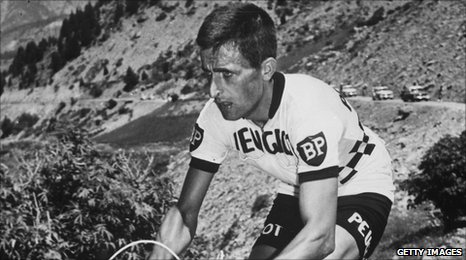 [Speaker Notes: https://www.google.cz/search?q=Tom+Simpson&espv=2&source=lnms&tbm=isch&sa=X&ved=0ahUKEwj5zbm-gNfSAhXIjCwKHbCwD8IQ_AUIBigB&biw=1163&bih=514#imgrc=X-QCVo_uFpLFzM:]
Nepovolené podpůrné prostředky
Kanabinoidy
aktivní látkou je THC
snižuje předzávodní nervozitu
vzhledem k letargii sportovci ale bývají jejich účinky pro sportovce spíše nevyužitelné
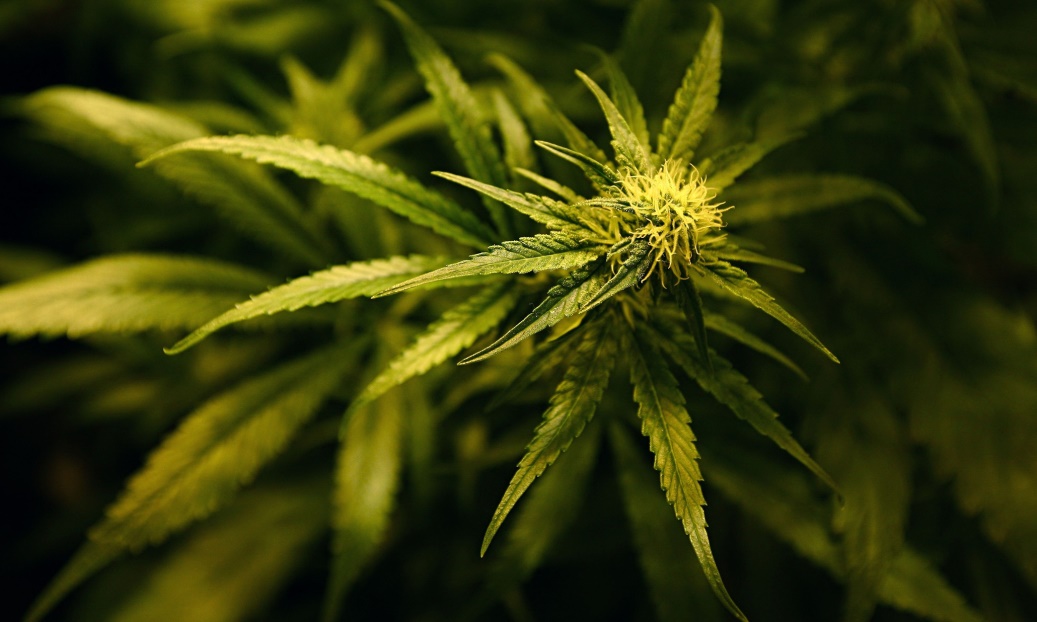 THC-tetrahydrocanabinol
rostlina Cannabis
[Speaker Notes: https://herb.co/2017/04/05/eating-raw-cannabis/]
ANTIDOPING
většina dopingových organizací spadá pod světovou antidopingovou organizaci WADA (world antidoping agency)
každoročně je vydán seznam zakázaných látek, které sportovec nesmí používat
dopingové testy – během soutěží i mimo ně
ANTIDOPING
sportovci jsou zařazeni do antidopingového registru
biologický pas
hlásí místa pobytu, podstupují dopingové zkoušky
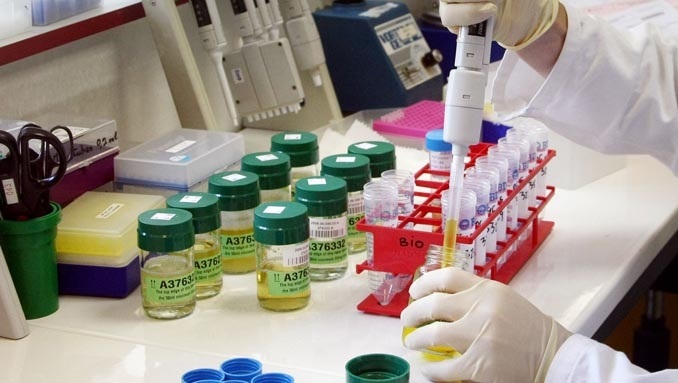 [Speaker Notes: https://liter.kz/mobile/ru/articles/show/16794-v_astane_po_iniciative_nok_rk_sozdana_nezavisimaya_antidopingovaya_komissiya_]
Dopingová zkouška
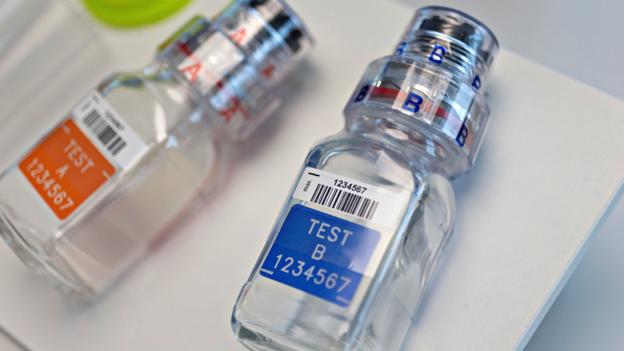 Lahvičky používané při dopingových zkouškách
[Speaker Notes: https://www.google.cz/search?rlz=1C1NHXL_cs__759__759&biw=1280&bih=620&tbm=isch&sa=1&ei=1YMeWomfNJCpsAfLhpnACw&q=antidoping&oq=antidoping&gs_l=psy-ab.3..0i19k1l2j0i30i19k1l8.53726.55467.0.55629.10.8.0.2.2.0.122.518.7j1.8.0....0...1c.1.64.psy-ab..0.10.526...0j0i30k1j0i10i19k1.0.IdGBLdLMvkk#imgdii=U0WSYkyO-hV2vM:&imgrc=ABrDtvmXPFoHYM:]
Děkuji za pozornost
Zdroje:
Snímek č. 2, 3: ROBINSON, R. Runners world-Eliud Kipchoge Outduels Defending Champion to Win London Marathon [online]. [citace 17. 4. 2018]. Dostupné z: http://www.runnersworld.com/newswire/eliud-kipchoge-outduels-defending-champion-to-win-london-marathon.
Snímek č. 2, 3: Dítě hrající šachy [online]. [citace 17. 4. 2018]. Dostupné z: http://tc-kazan.ru/wp-content/uploads/2017/03/1479722286_shutterstock_135187706-e1413545553236-1030x592.jpg.
RUSKO, K. Nymburský deník.cz-Sportovec roku 2016 začínal na Tyršáku [online]. [citace 17. 4. 2018]. Dostupné z: http://nymbursky.denik.cz/zpravy_region/karel-ruso-sportovec-roku-2016-zacinal-na-tyrsaku-20170116.html.
Snímek č. 4: Základy anatomie.estranky.cz – Sval stavba [online]. [citace 17. 4. 2018]. Dostupné z: http://www.zakladyanatomie.estranky.cz/img/mid/21/sval-stavba.jpg.
Snímek č. 4: Why are muscular man more attractive ? [online]. [citace 17. 4. 2018]. Dostupné z: https://steemit.com/philosophy/@nikhil777/why-are-muscular-man-more-attractive.
Snímek č. 14: RUBÁŠ, P. Český badmintonový svaz – Starověké olympijské hry [online]. [citace 17. 4. 2018]. Dostupné z: https://czechbadminton.cz/html/news/peking/ staroveke-olympijske-hry.htm.
Snímek č. 15: Viverde [online]. [citace 17. 4. 2018]. Dostupné z: https://www.viverdebrasil.com/tratamentos.
Snímek č. 16: Aktin – Enduro gainer [online]. [citace 17. 4. 2018]. Dostupné z: https://eshop.aktin.cz/nutrend-enduro-gainer.
Snímek č. 18: Koffein [online]. [citace 17. 4. 2018]. Dostupné z: https://cz.pinterest.com/edukeyszkolenia/humor/.
Snímek č. 19: Sutory [online]. [citace 17. 4. 2018]. Dostupné z: https://www.sutori.com/item/530-a-c-el-hombre-del-maraton-herodoto-por-tanto-no-relato-una-carrera-desde.
Snímek č. 20: Oetker [online]. [citace 17. 4. 2018]. Dostupné z: http://www.oetker.cz/cz-cs/nase-vyrobky/prisady-na-peceni/jedla-soda/jedla-soda.html.
Snímek č. 21: Fitness13 [online]. [citace 17. 4. 2018]. Dostupné z: http://www.fitness13.cz/p1090-nutrend-amino-bcaa-mega-strong-500-ml.php.
Snímek č. 27: Hubnutí [online]. [citace 17. 4. 2018]. Dostupné z: http://www.poradnaredukcevahy.cz/ziviny.html.
Snímek č. 27: Gazzete Review [online]. [citace 17. 4. 2018]. Dostupné z: http://gazettereview.com/2015/08/new-complications-found-from-excessive-vitamin-consumption/.
Snímek č. 31: Ais Panther Express [online]. [citace 17. 4. 2018]. Dostupné z: http://aispantherexpress.com/2016/04/10/maria-sharapova/.
Snímek č. 32: iBuy Steroids [online]. [citace 17. 4. 2018]. Dostupné z: https://www.ibuysteroids.com/blog/wp-content/uploads/2014/02/Lance-Armstrong-Ban-May-Be-Reduced-2.jpg.
Snímek č. 33: Marion Jonesová [online]. [citace 17. 4. 2018]. Dostupné z: http://cimg.tvgcdn.net/i/r/2010/11/01/17ee8472-ca5e-4121-a10d-e1b6f2629e3d/thumbnail/210x305/7eed84908caece43c7d491ff93c398d1/101101mag-MarionJones1.jpg.
Snímek č. 34: Diego Maradona [online]. [citace 17. 4. 2018]. Dostupné z: https://s‑media‑cache‑ak0.pinimg.com/originals/25/41/ca/2541ca1df8a6f92bfa32a60d6dc1382d.jpg.
Snímek č. 38: Testosteron [online]. [citace 17. 4. 2018]. Dostupné z: https://steroid‑seller.org/en/testosterone-enanthate/118-testosteron-depo-galenika-250-mg-ml-5-amps.html.
Snímek č. 38: Pluska [online]. [citace 17. 4. 2018]. Dostupné z: http://www.pluska.sk/brejk/kuriozity/brejk-mix/pozrite-si-najextremnejsich-kulturistov-vsetkych-cias.html.
Snímek č. 39: Stanozolol [online]. [citace 17. 4. 2018]. Dostupné z: https://en.wikipedia.org/wiki/Stanozolol#/media/File:Stanozolol.svg.
Snímek č. 40: Stromba [online]. [citace 17. 4. 2018]. Dostupné z: https://www.sportnihrani.com/anabolni-steroidi/inzhektsionna-stromba-naspharma/.
Snímek č. 40: Fair play [online]. [citace 17. 4. 2018]. Dostupné z: https://www.falcon.cz/film/fair-play.
Snímek č. 41: Jarmila Kratochvílová a Helena Fibingerová [online]. [citace 17. 4. 2018]. Dostupné z: http://radovy-autogramy.blog.cz/1212.
Snímek č. 43: Salbutamol [online]. [citace 17. 4. 2018]. Dostupné z: http://www.aldo-union.com/salbutamol-aldo-union-efg-inhalador/?lang=en.
Snímek č. 44: Cross-country skiing [online]. [citace 17. 4. 2018]. Dostupné z: http://carpenter.cuttingedgespace.com/Other_Required_Features.html.
Snímek č. 46: Basketbalisté [online]. [citace 17. 4. 2018]. Dostupné z: http://news.umanitoba.ca/nba-on-campus/.
Snímek č. 47: Akromegalie [online]. [citace 17. 4. 2018]. Dostupné z: http://www.zbynekmlcoch.cz/informace/medicina/nemoci-lecba/akromegalie-pricina-informace-foto-fotografie-obrazek.
Snímek č. 47: Tomáš Pustina [online]. [citace 17. 4. 2018]. Dostupné z: https://www.denik.cz/z_domova/nemoc-obru-jde-vylecit-ale-nesmite-podcenit-priznaky-20120610.html.
Snímek č. 48, 49: Inzulin a Metabolizmus inzulinu [online]. [citace 17. 4. 2018]. Dostupné z: http://www.wikiskripta.eu/w/Inzulin.
Snímek č. 53: Ephedra [online]. [citace 17. 4. 2018]. Dostupné z: https://blog.priceplow.com/ephedra.
Snímek č. 54: Jupp Elze [online]. [citace 17. 4. 2018]. Dostupné z: http://www.spiegel.de/sport/sonst/tote-boxer-manuel-velazquez-collection-sammelt-todesfaelle-a-1006862.html .
Snímek č. 56: Tom Simpson [online]. [citace 17. 4. 2018]. Dostupné z: https://www.gettyimages.com/detail/news-photo/british-cyclist-tom-simpson-during-the-tour-of-sardinia-news-photo/164941001#/british-cyclist-tom-simpson-during-the-tour-of-sardinia-cycle-race-picture-id164941001.
Snímek č. 57: Cannabis [online]. [citace 17. 4. 2018]. Dostupné z: https://herb.co/2017/04/05/eating-raw-cannabis/.
Snímek č. 59: Antidoping [online]. [citace 17. 4. 2018]. Dostupné z: https://liter.kz/mobile/ru/articles/show/16794‑v_astane_po_iniciative_nok_rk_sozdana_nezavisimaya_antidopingovaya_komissiya_.
Snímek č. 60: Testování [online]. [citace 17. 4. 2018]. Dostupné z: https://matzinfo.com/uk-anti-doping-to-increase-testing-by-50-backed-by-new-government-funds/.